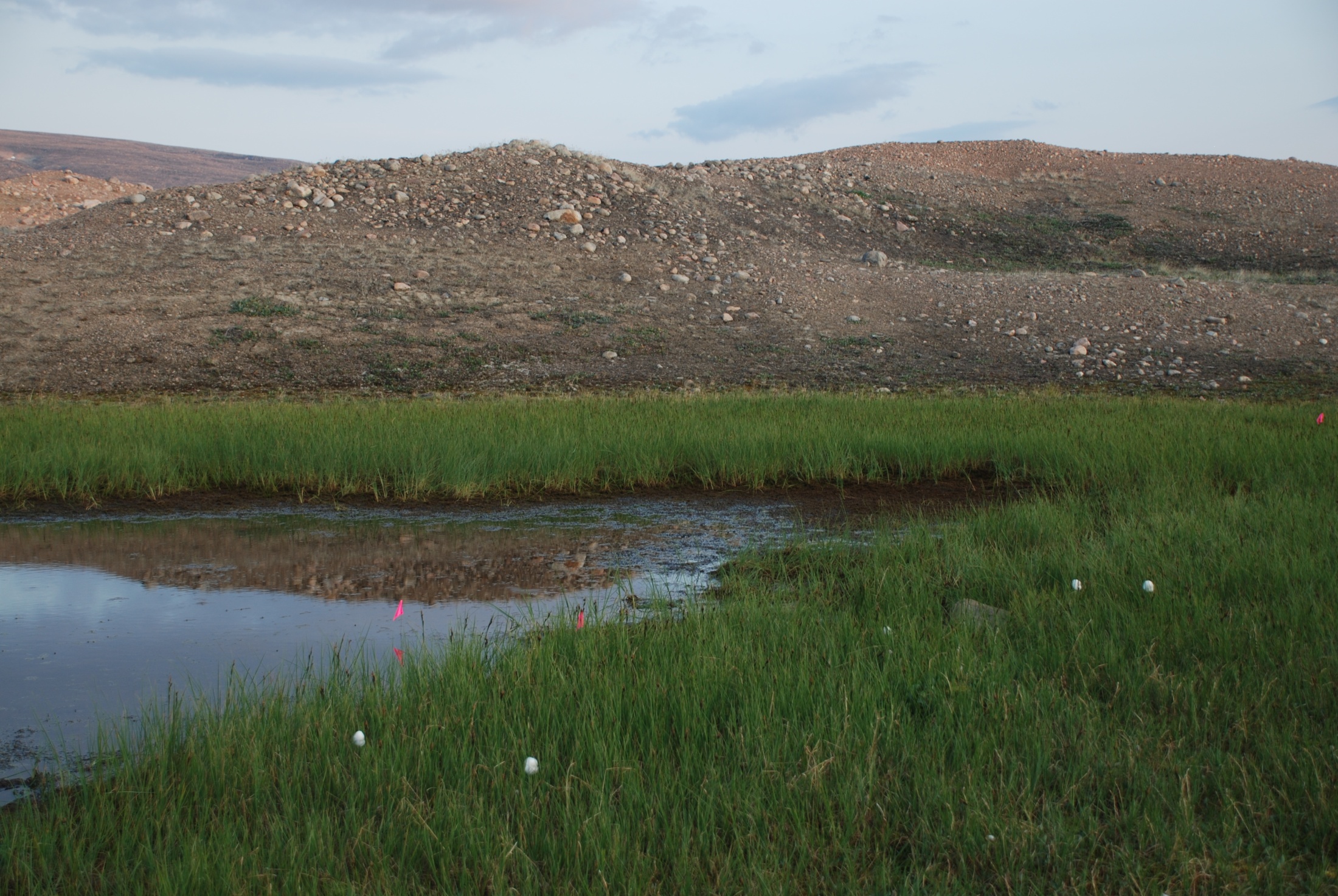 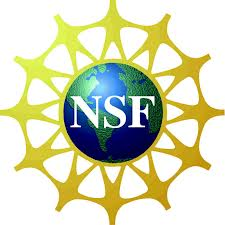 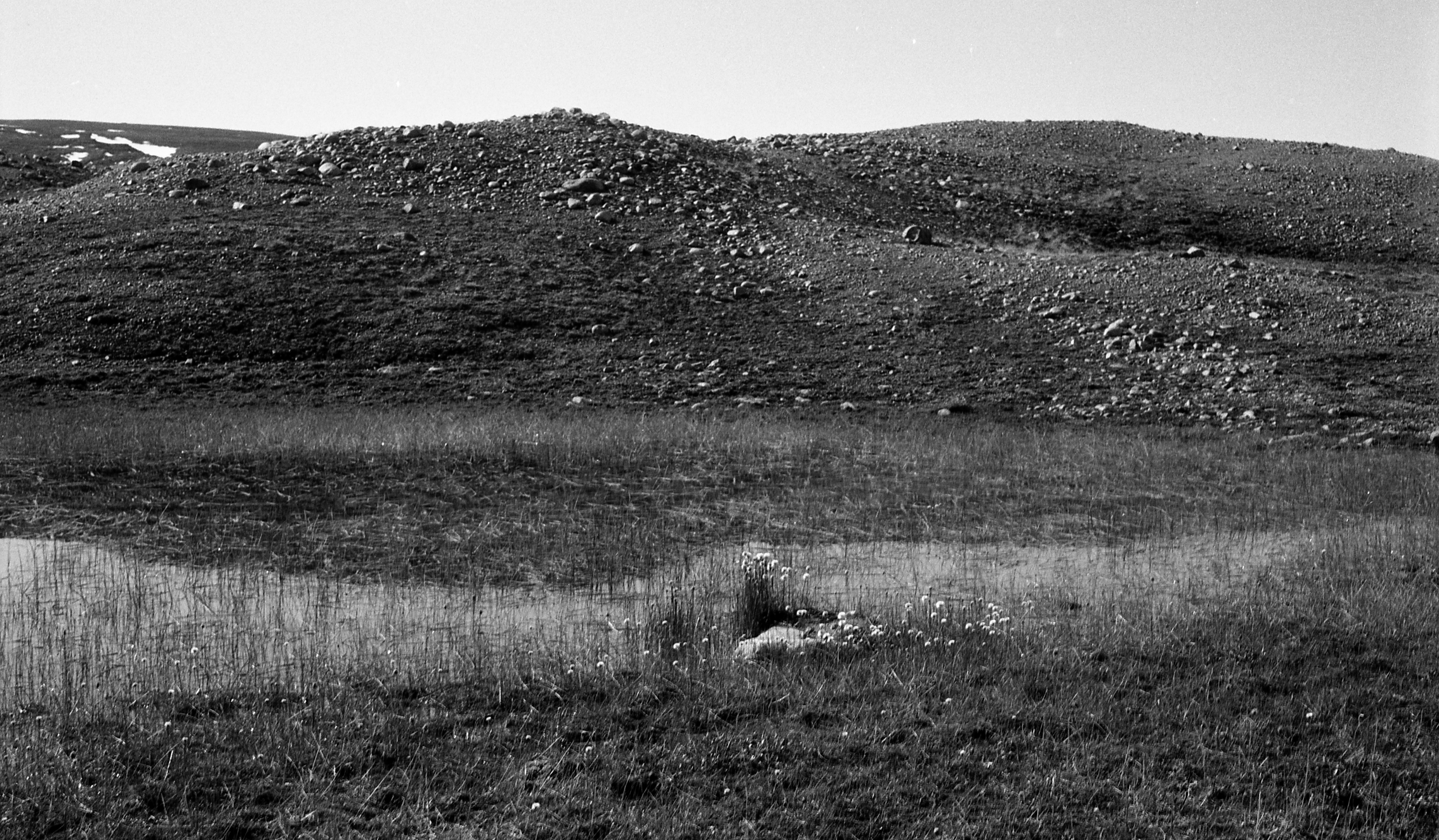 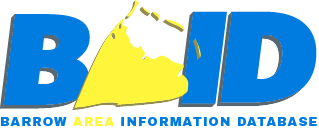 Vegetation datasets from the Barrow area and Baffin Island
Sandra Villarreal
Craig Tweedie

AVA Workshop - Boulder, CO
October 14-16, 2013
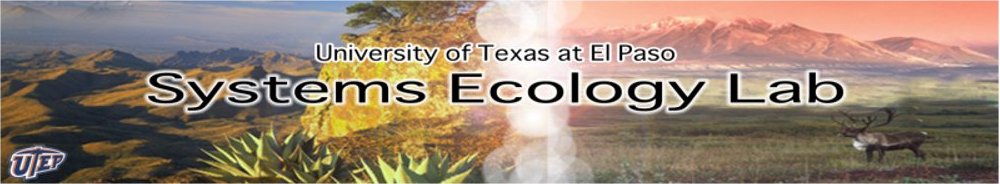 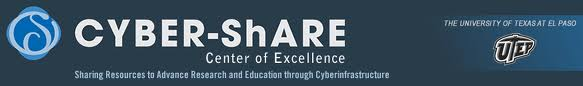 UTEP Datasets for AVA….
IPY-BTF data - Resampled sites established by Webber 4-5 decades ago.
Other Data from Barrow – Resampled IBP microtopographic grid, 1950’s herbivore exclosures, ITEX-AON data.
Landcover change maps – high spatial resolution land cover change maps spanning 3-4 decades at multiple sites in Beringia.
Back to the Future Datasets
IPY- BTF: Resampling of vegetation in marked (mostly) sites established during the 1960’s/70’s by Patrick Webber
NSF funded
IPY contribution
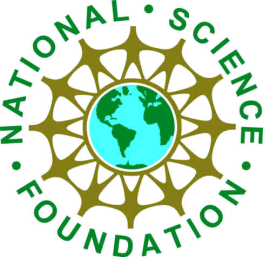 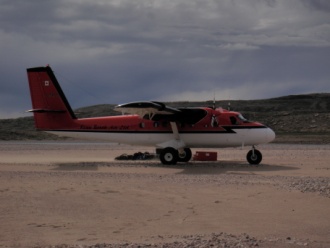 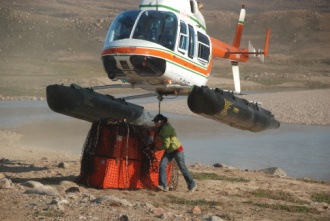 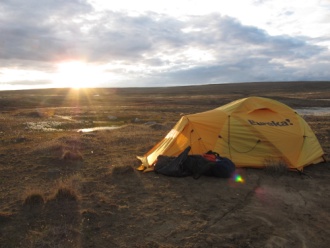 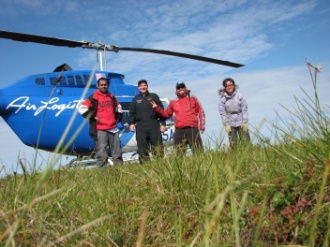 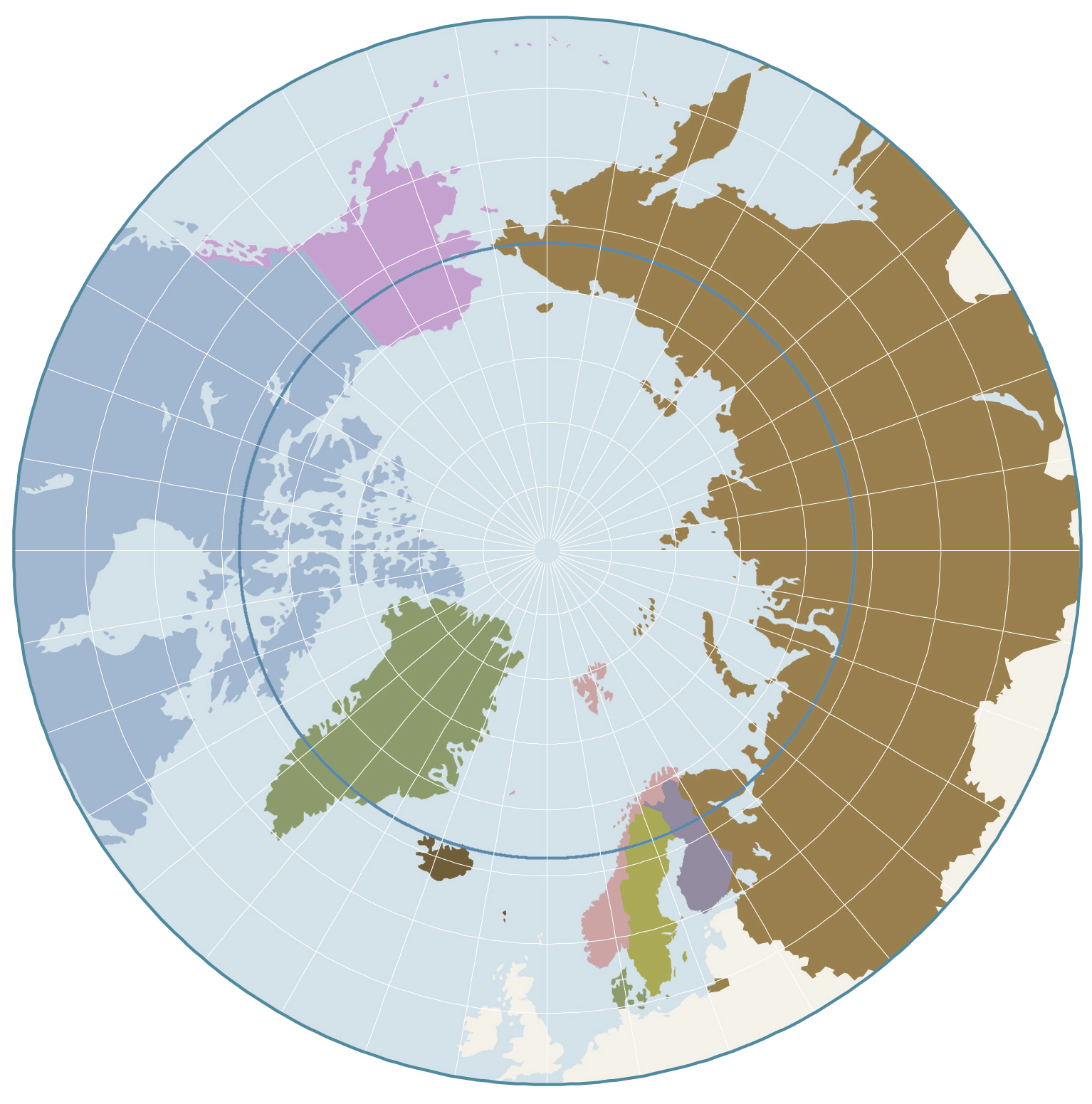 Research Locations
Barrow, Alaska(71.30ºN, -156.69ºW) 
Dr. Patrick Webber IBP ordination plots 
-Established 1971 (39 years)
-Resampled 1999, 2008, 2010

Atqasuk, Alaska (70.41ºN, -157.41ºW) 
Dr. Patrick Webber RATE plots
- Established 1975 (35 years)
-Resampled 2000, 2009

Central Baffin Island(70.442ºN, -74.83ºW) 
Dr. Patrick Webber PhD sites
- Established 1964 (45 years)
-Resampled 2009
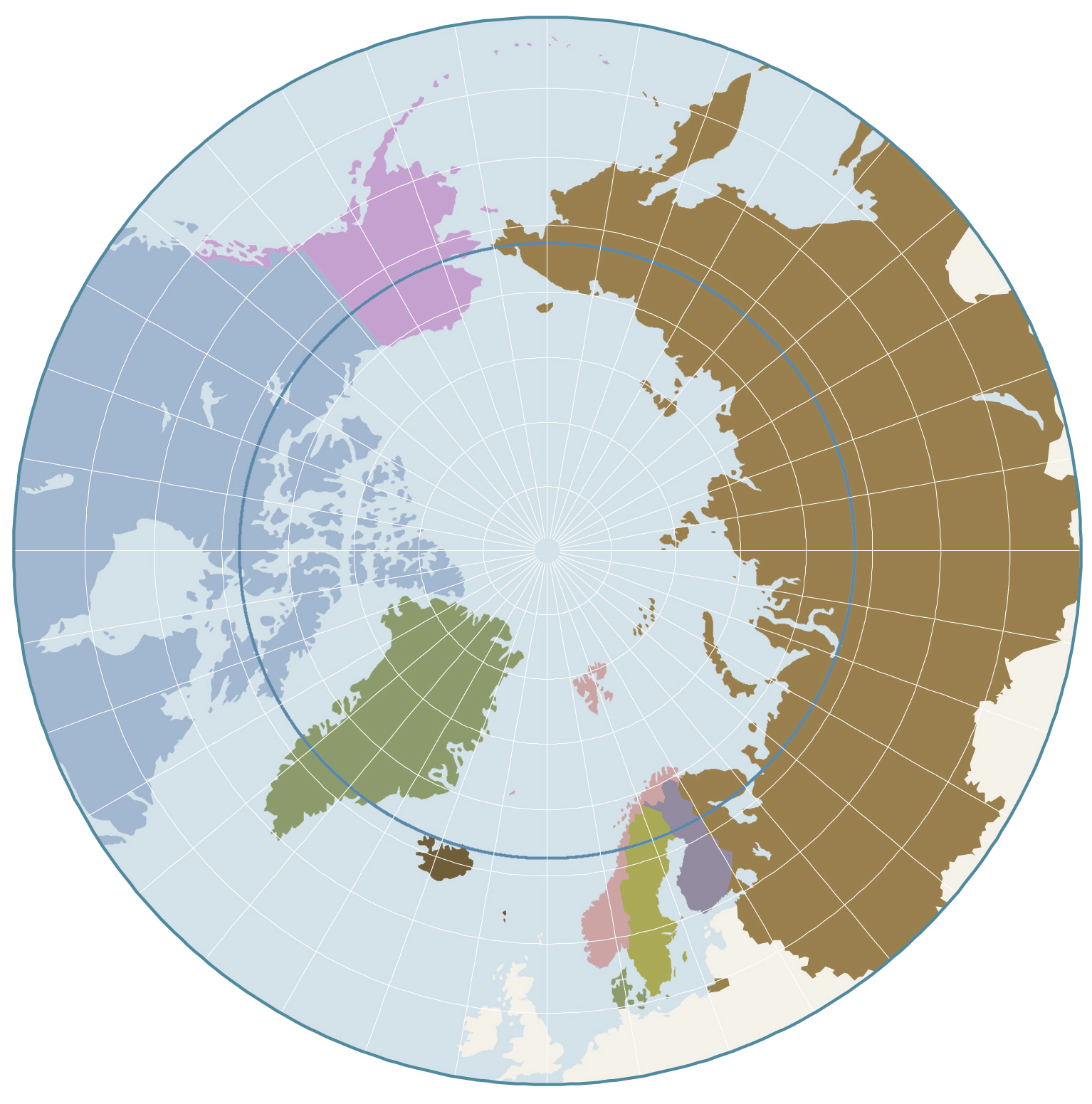 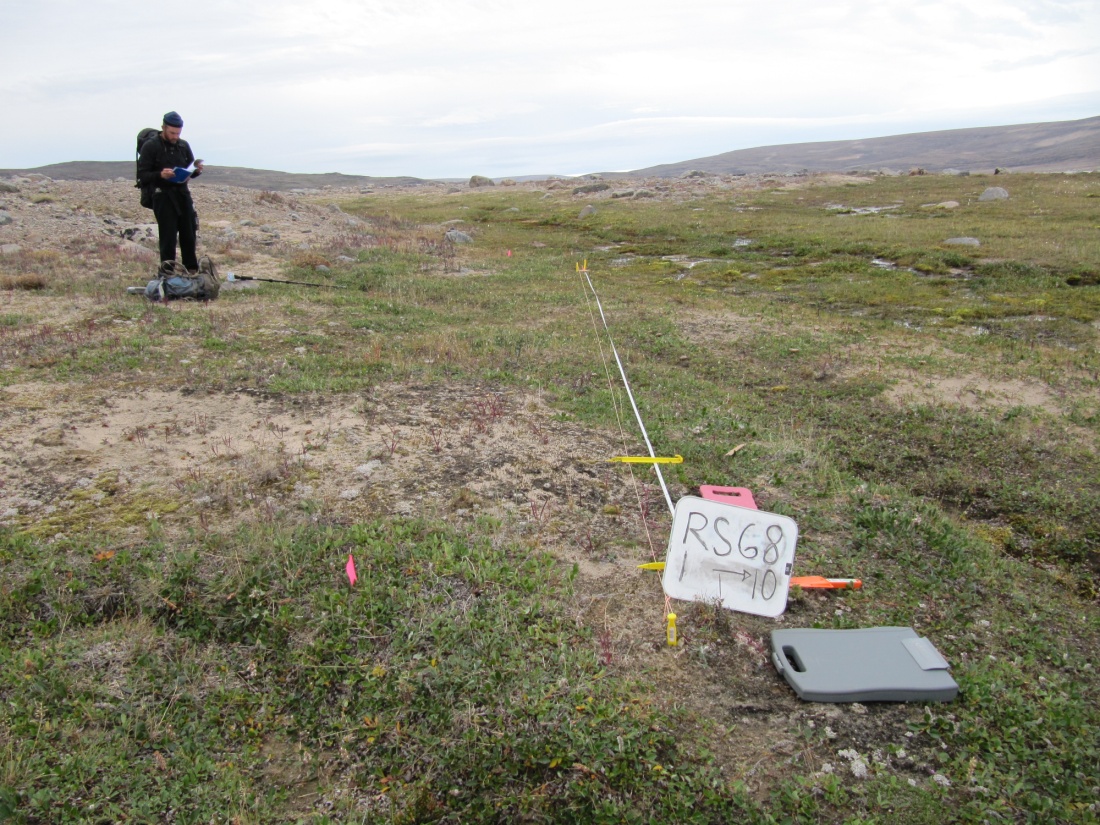 Baffin – Salix arctica meadow
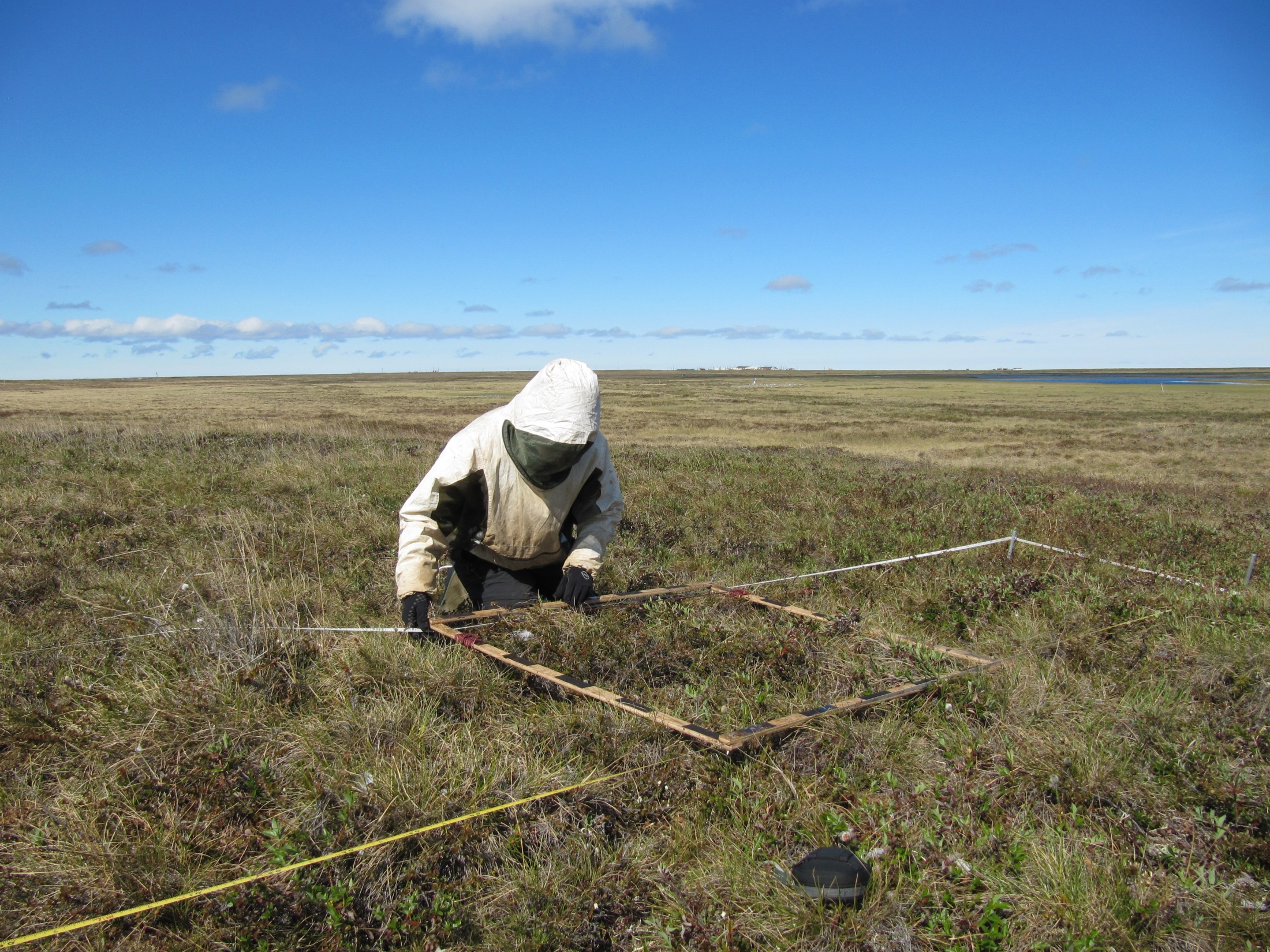 Atqasuk – Carex-Salix moist tundra
Barrow - Moist graminoid tundra
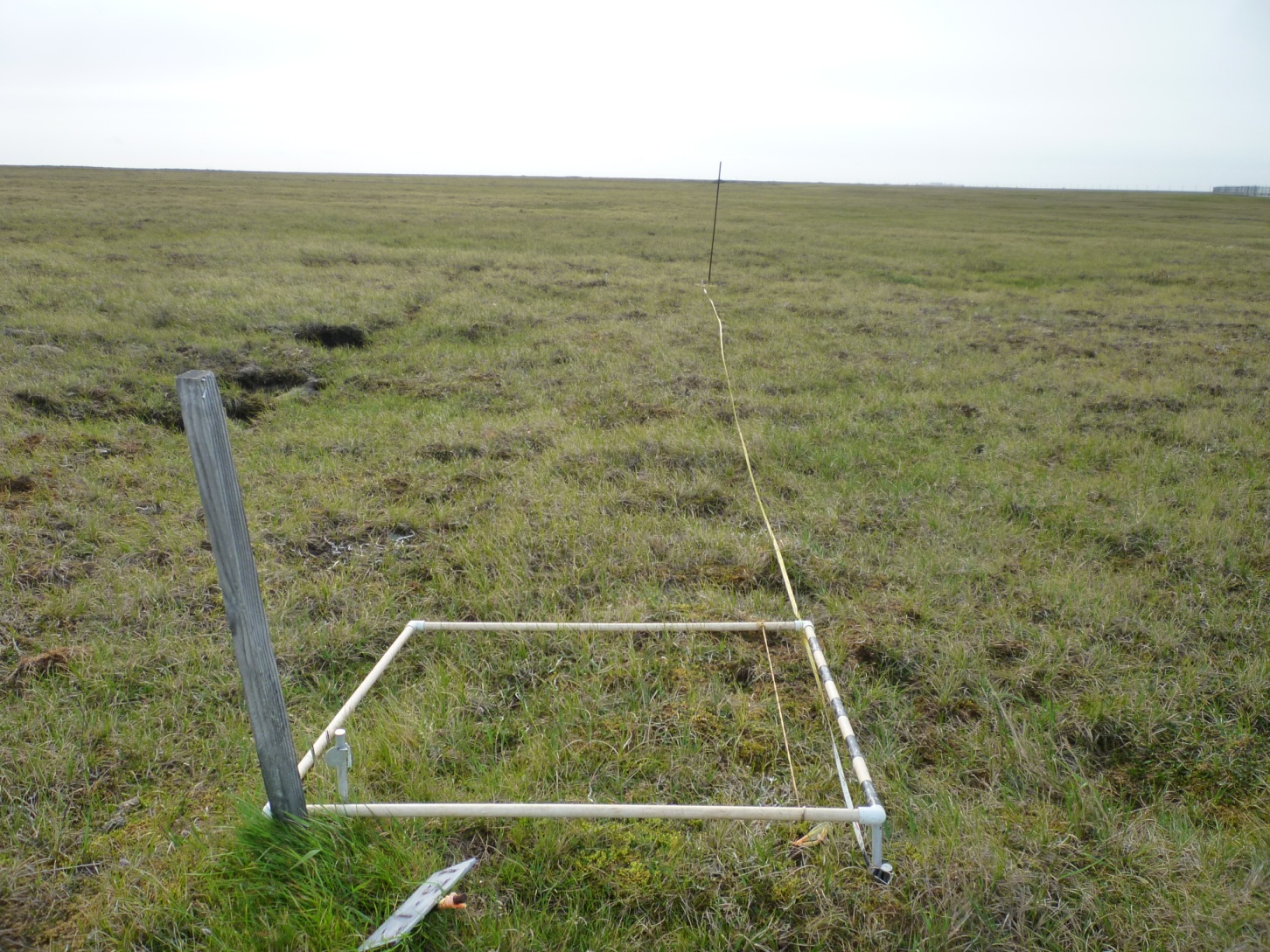 Baffin – Cryptogamic barren
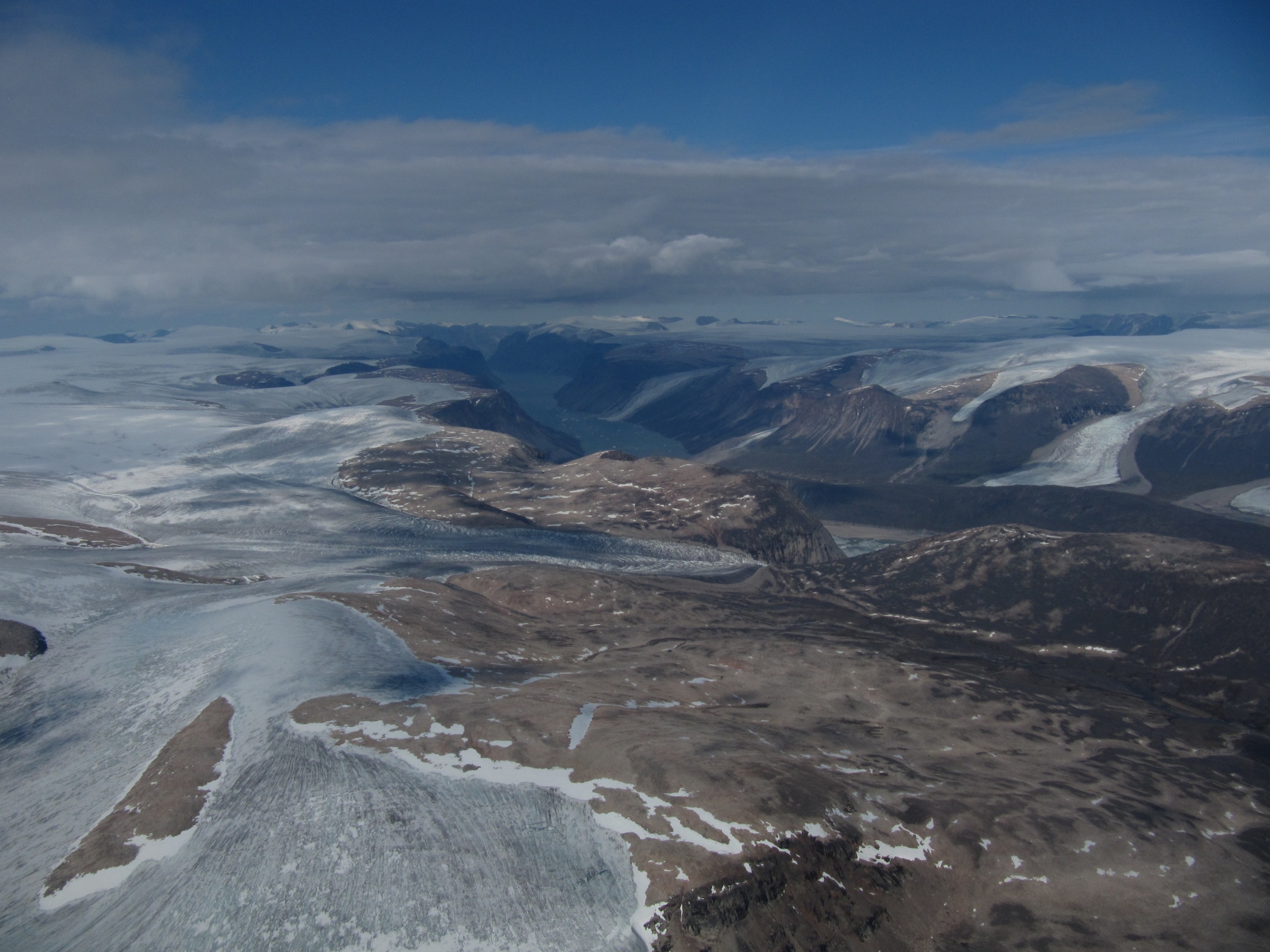 Baffin Island, Canada
CAVM: Cryptogram barren complex
117 species (vascular, bryophyte, lichen)
79 sites
Established: 1964
Resampled: 2009
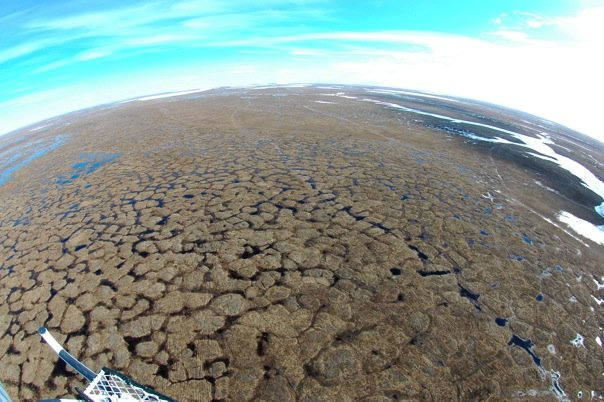 Barrow, Alaska
CAVM: Sedge/grass, moss wetland
81 species (vascular, lichen, lumped bryophytes)
330 plots
Established: 1972
Resampled: 1999, 2008, 2010
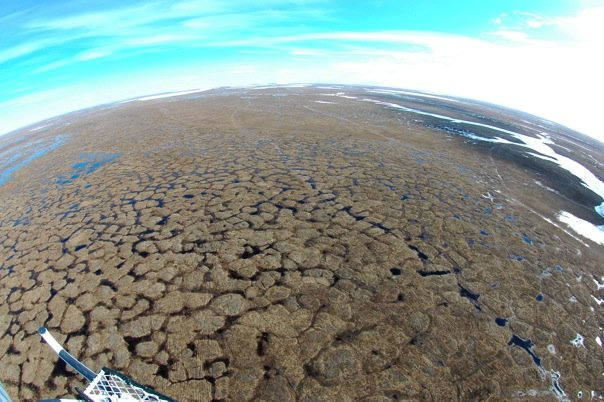 Atqasuk, Alaska
CAVM: Sedge, moss, dwarf-shrub wetland
Low Arctic
Highest abundance of shrubs
213 species in study (vascular, bryophyte, lichen)
31 sites
Established: 1975
Resampled: 2000, 2009
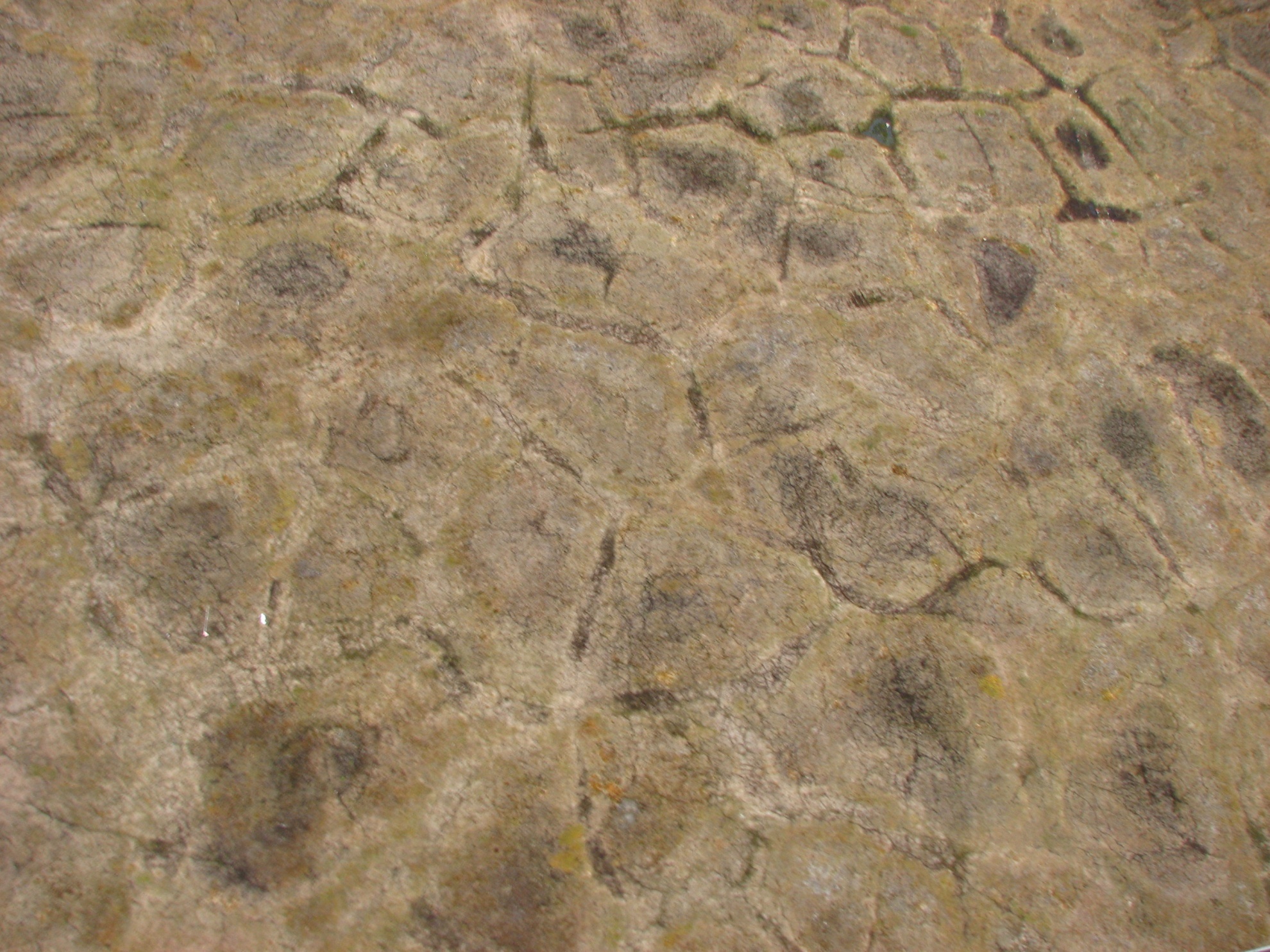 Data analysis
Species Presence
Relativized Presence and Cover
Species Index Value
Species Percent Cover
1 m
1m
Nonmetric Multidimensional Scaling
Site x Species Matrix
1
2
3
4
5
6
7
8
9
10
10 m
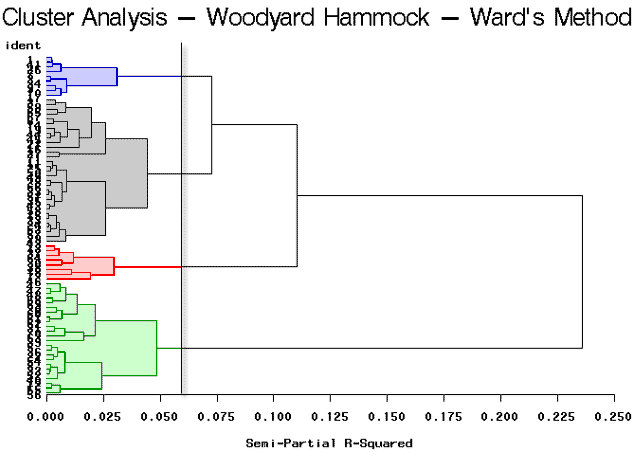 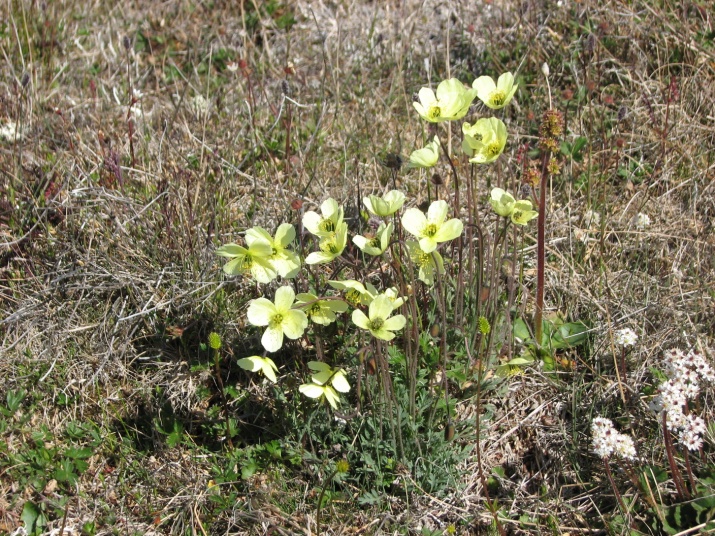 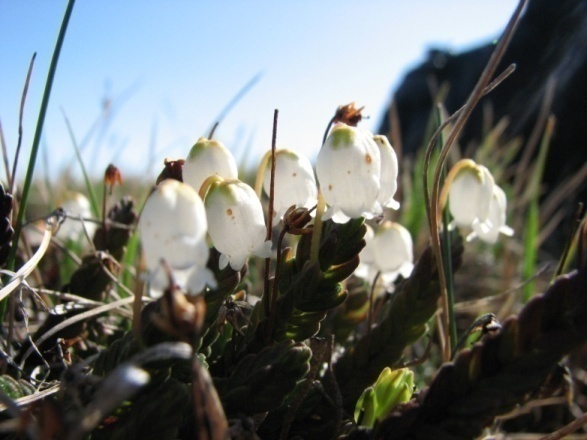 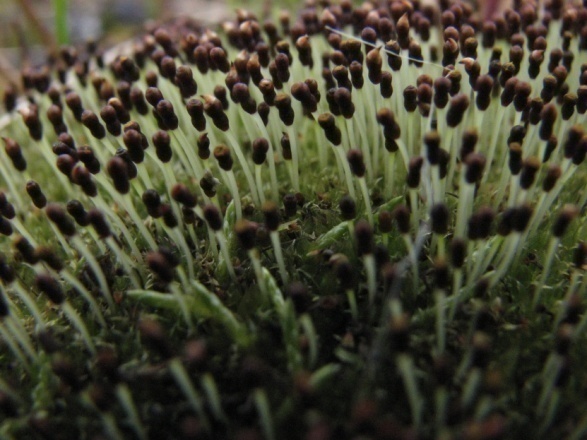 Hierarchical Cluster Analysis
[Speaker Notes: Vasculars, lichens, mosses]
Relativized Presence and Cover
Species Index Value
Species Percent Cover
Changes in communities, functional groups, diversity, and individual species
Site x Species Matrix
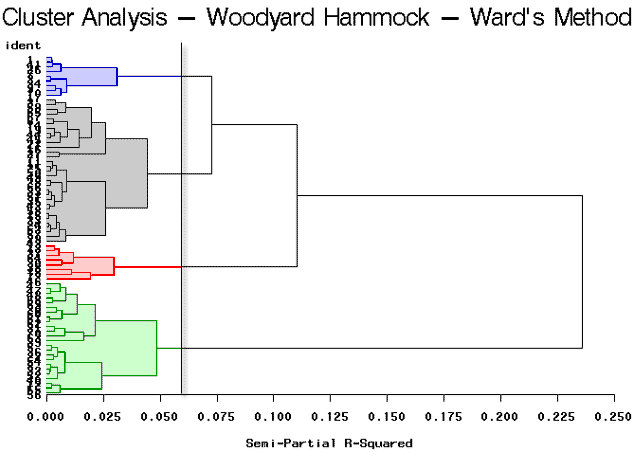 Hierarchical Cluster Analysis
[Speaker Notes: Vasculars, lichens, mosses]
Summary of change analysis
Baffin Island, CAN
Increased Summer Warmth Index
Repeat photography (1964-2009): loss of snowbanks, Lewis Glacier retreat, vegetation change
Directional vegetation community change in NMDS
Evenness and diversity increased (1964-2009)
Increase in forbs, lichens, mosses (1964-2009)
Atqasuk, AK
Little vegetation community change NMDS
No changes in functional groups (1975-2009)
Increased evenness (1975-2009, 2000-2009)
Barrow, AK
No overarching directional vegetation community change in NMDS
More change in wet sites in NMDS
Increased species richness and diversity (1972-2010)
Herbivores can mask long-term changes and cause short-term variability (Villarreal et al. 2012)
Sampling of Ecosystem Function
Both
Marked vegetation sites
Measurements of ecosystem function
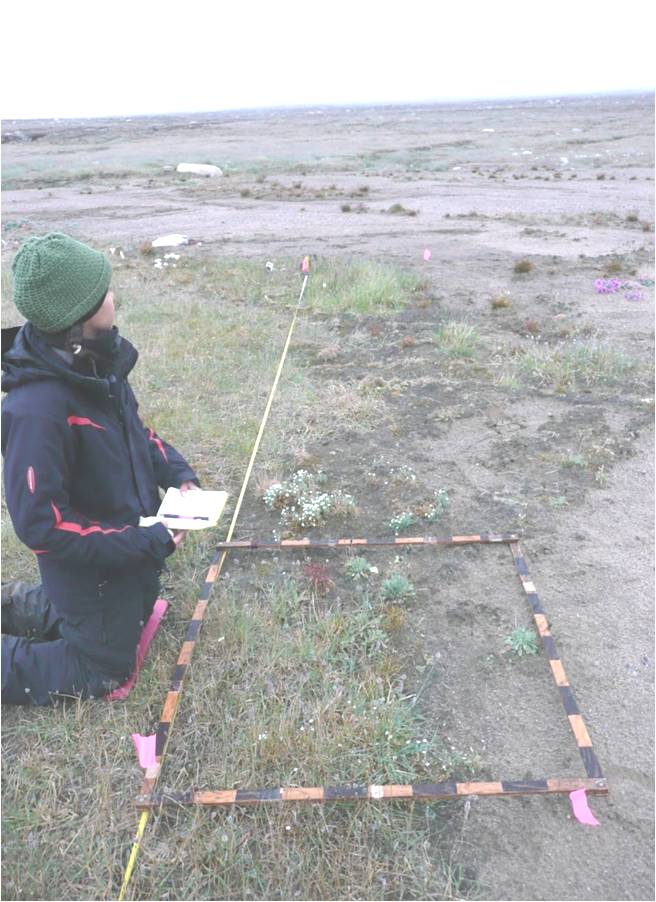 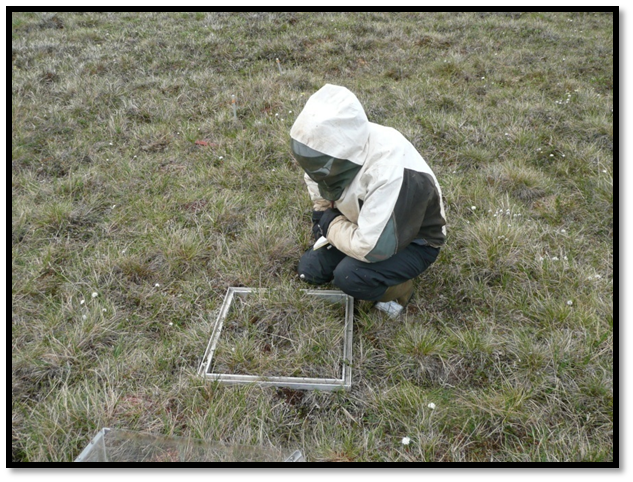 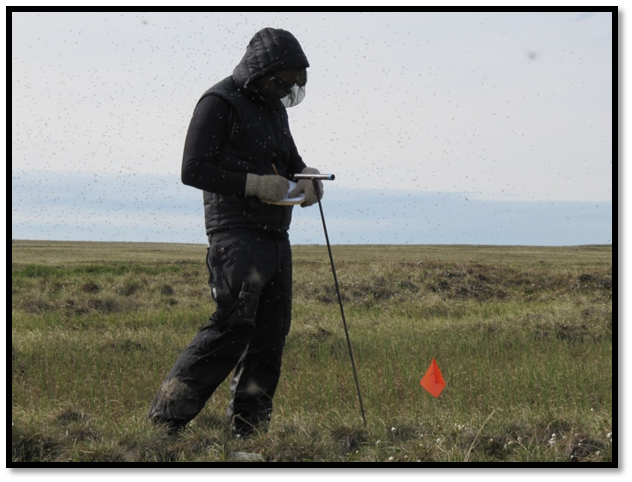 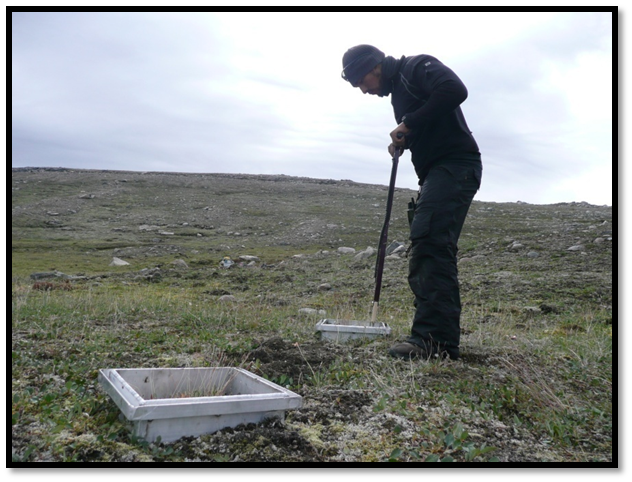 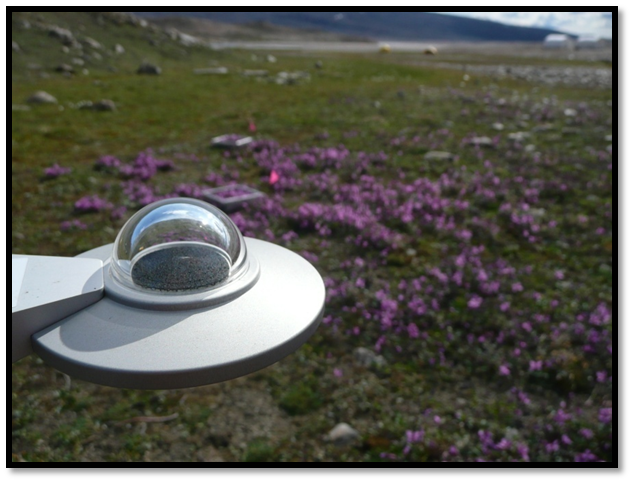 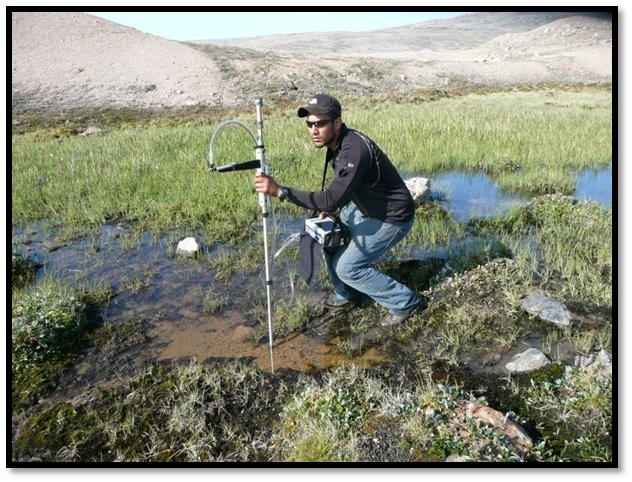 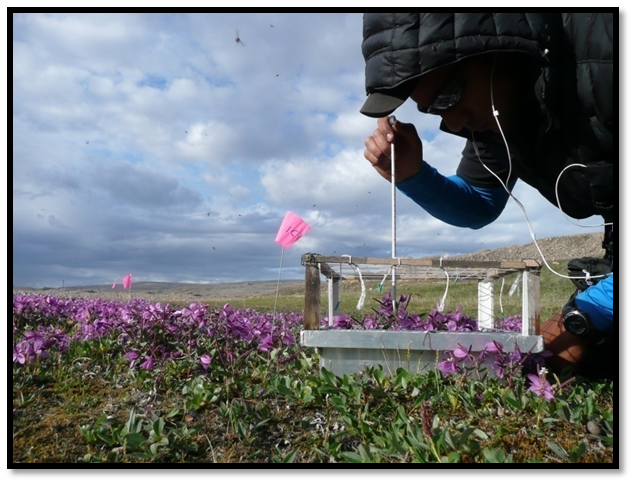 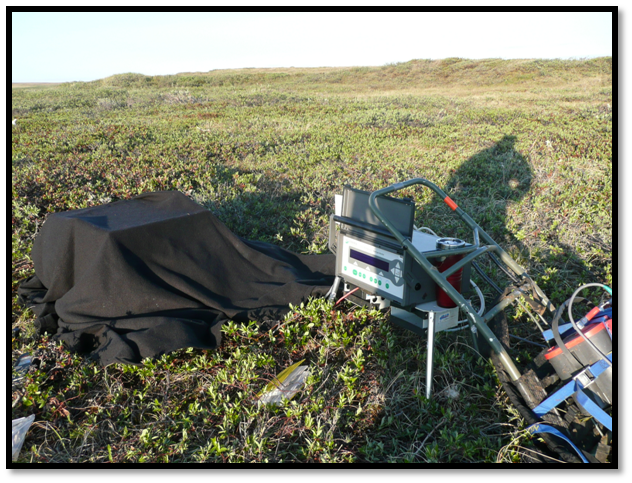 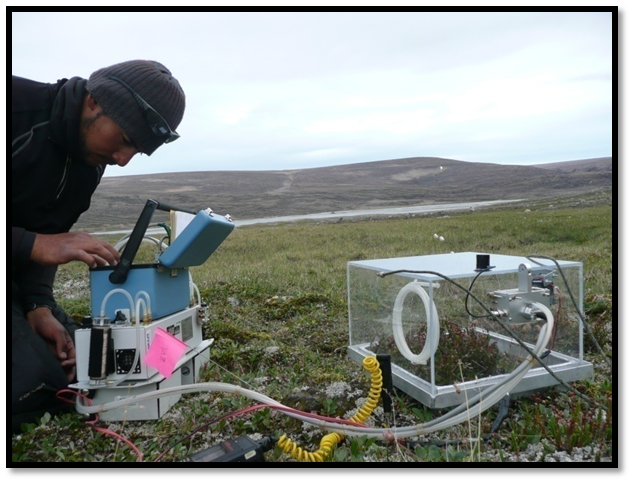 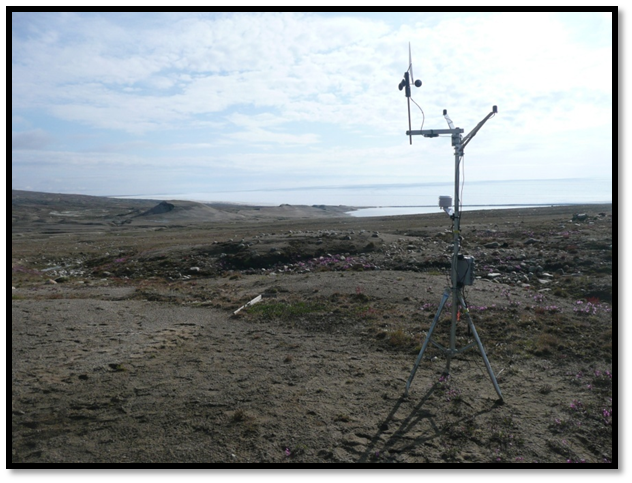 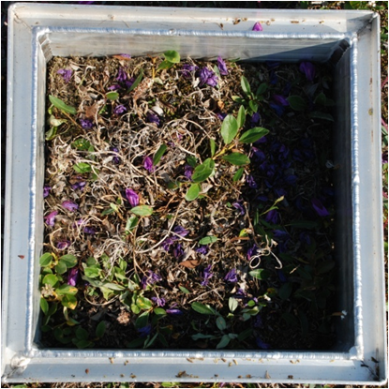 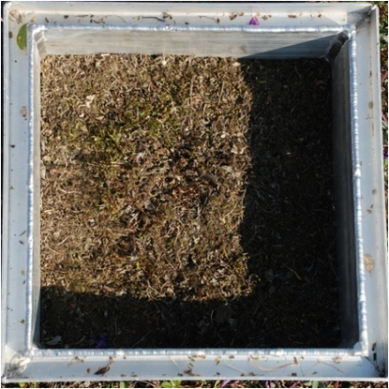 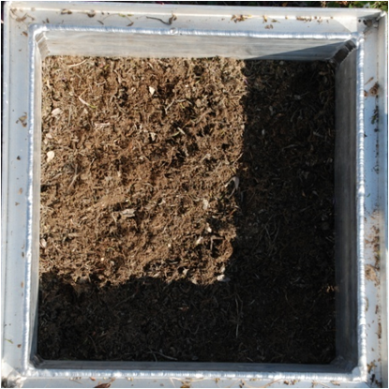 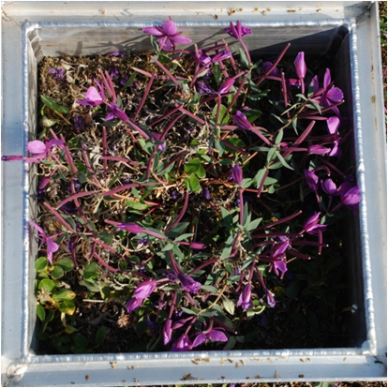 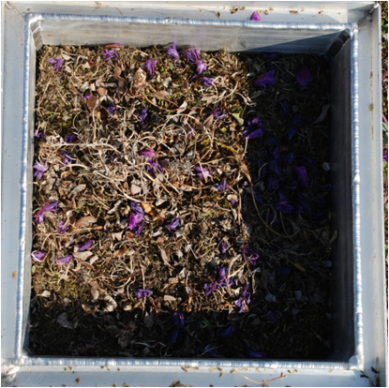 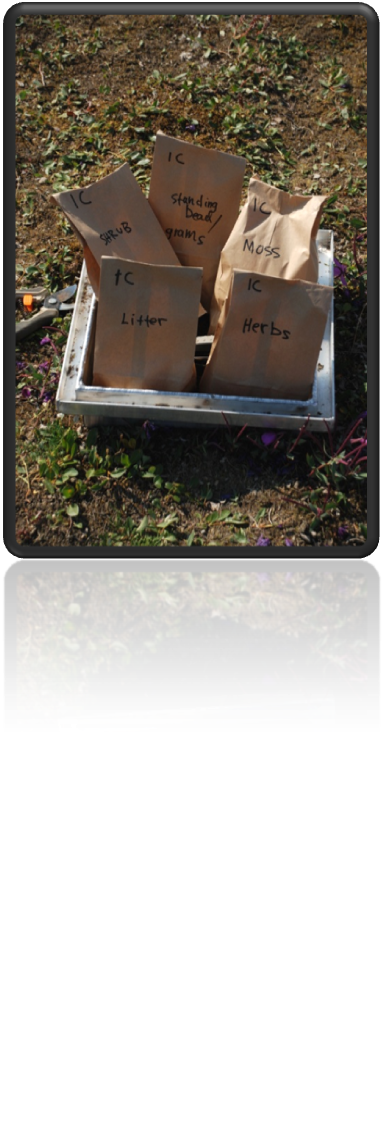 Status of datasets
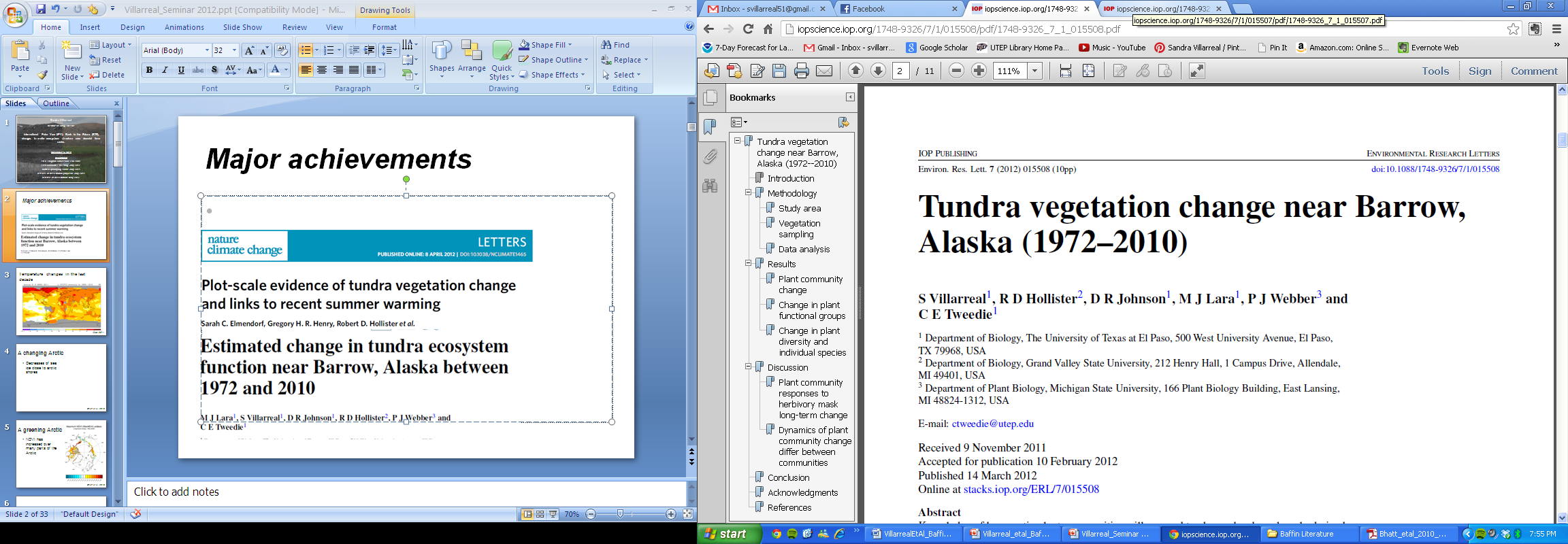 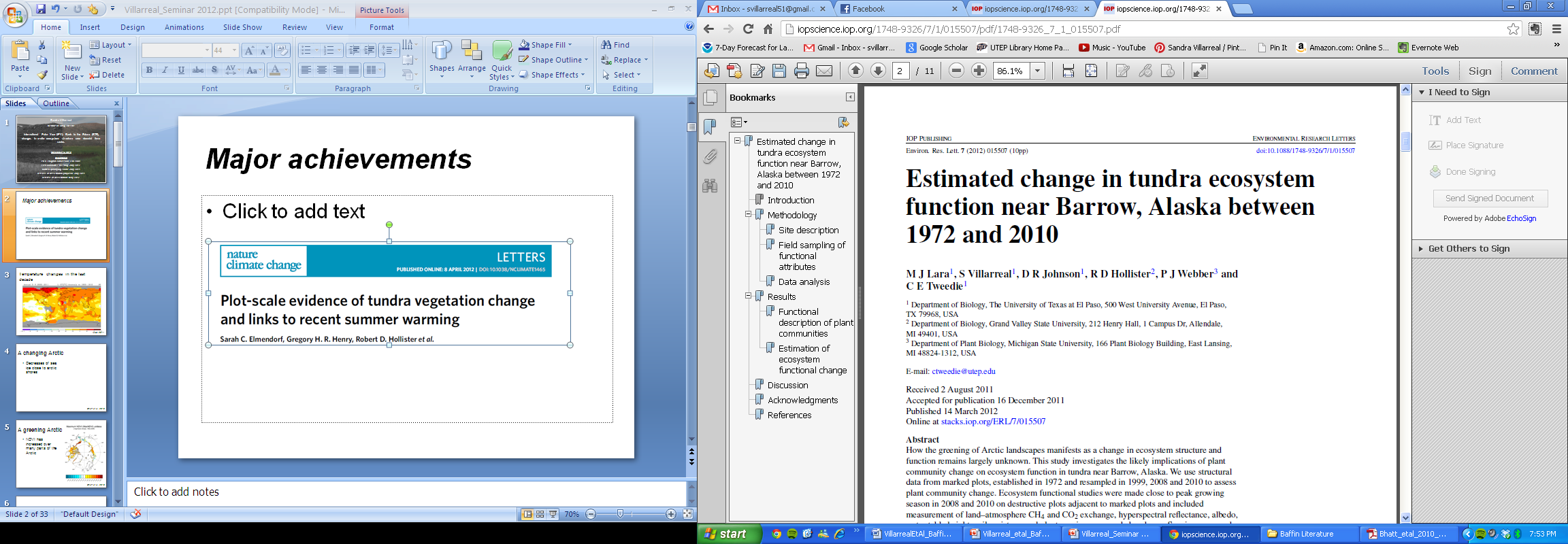 UTEP Datasets for AVA….
IPY-BTF data - Resampled sites established by Webber 4-5 decades ago.
Other Data from Barrow – Resampled IBP microtopographic grid, 1950’s herbivore exclosures, ITEX-AON data.
Landcover change maps – high spatial resolution land cover change maps spanning 3-4 decades at multiple sites in Beringia.
Microtopography Grid – Barrow, AK
34m
1m
50cm
Established during IBP
136 plots 50x50cm plots
Vegetation sampled in 1973, 2000, 2008
All vascular plants and lichen species
Bryophytes lumped
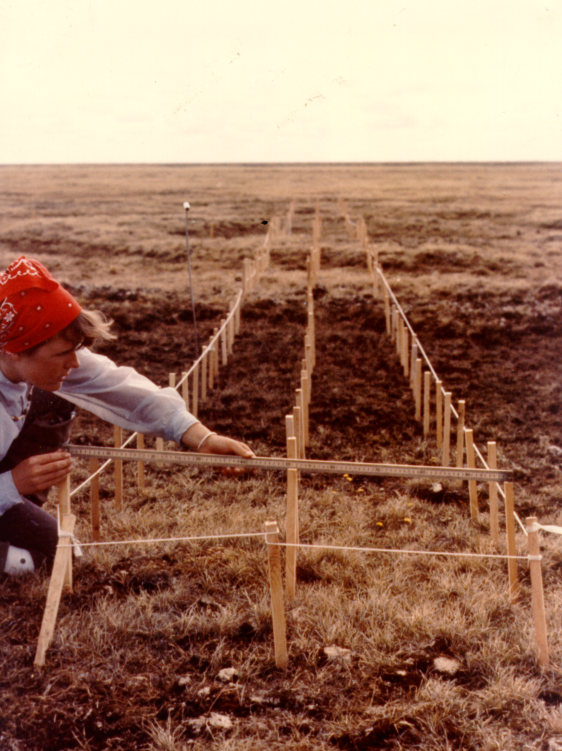 1973
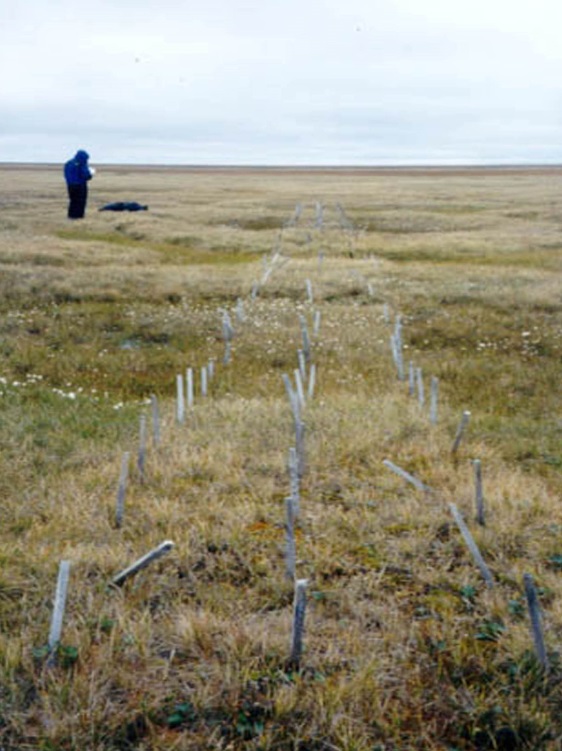 2000
Microtopography Grid – Barrow, AK
Positioned along polygonal tundra
Environmental data
DGPS, LiDAR, plot photos, soil moisture, thaw depth, spectral reflectance, albedo, kite aerial photography, DGPS/LiDAR elevation
Microtopography Grid – Barrow, AK
Water table depth, carbon flux (CO2/CH4) at peak season, LAI, biomass, climate data
Mark Lara
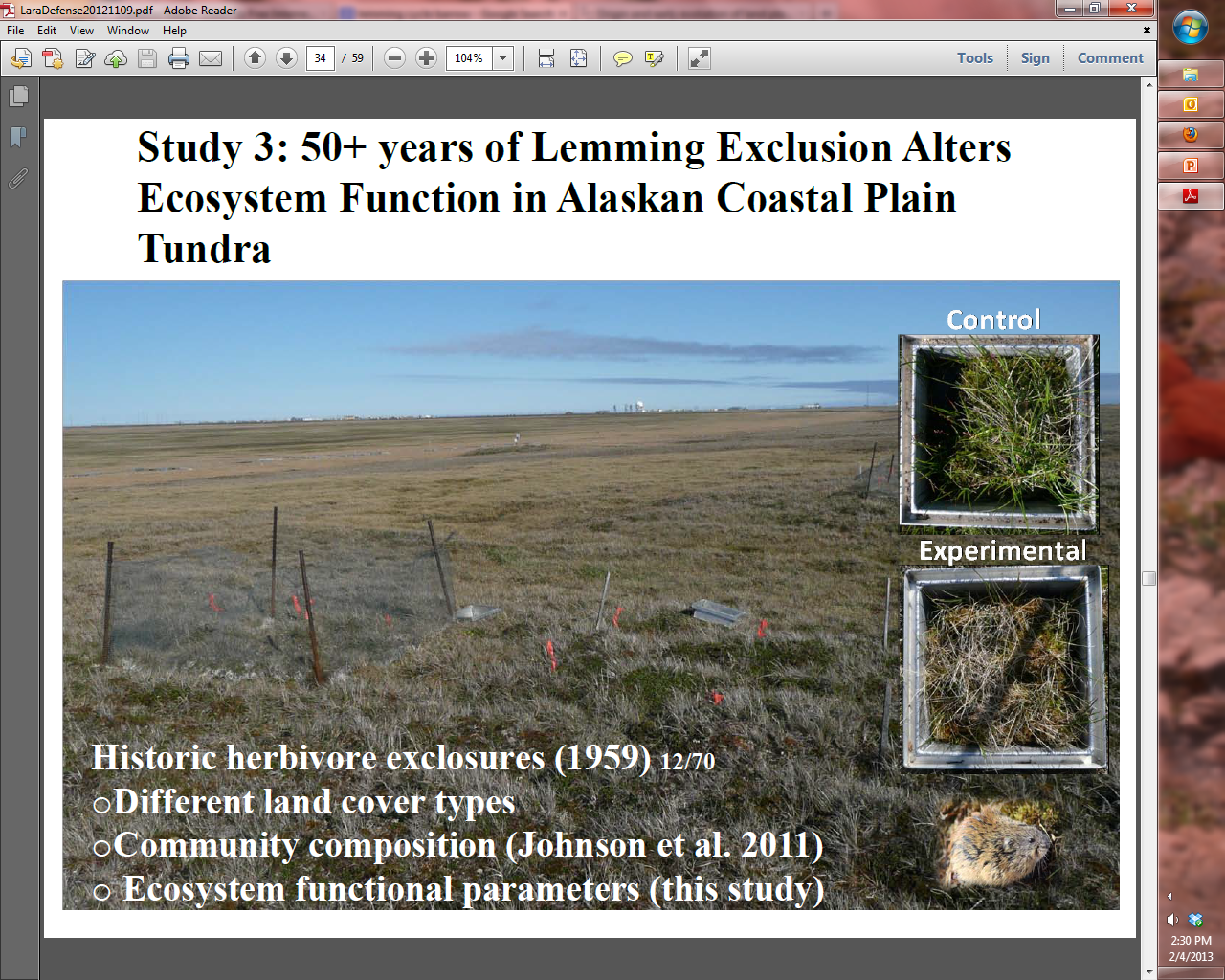 Herbivory Exclosures – Barrow, AK
Exclosures and control plots in dry, moist, wet tundra
Plant species cover and abundance in 2002 and 2010
Vascular species, lichens and bryophytes were
Dr. David Johnson
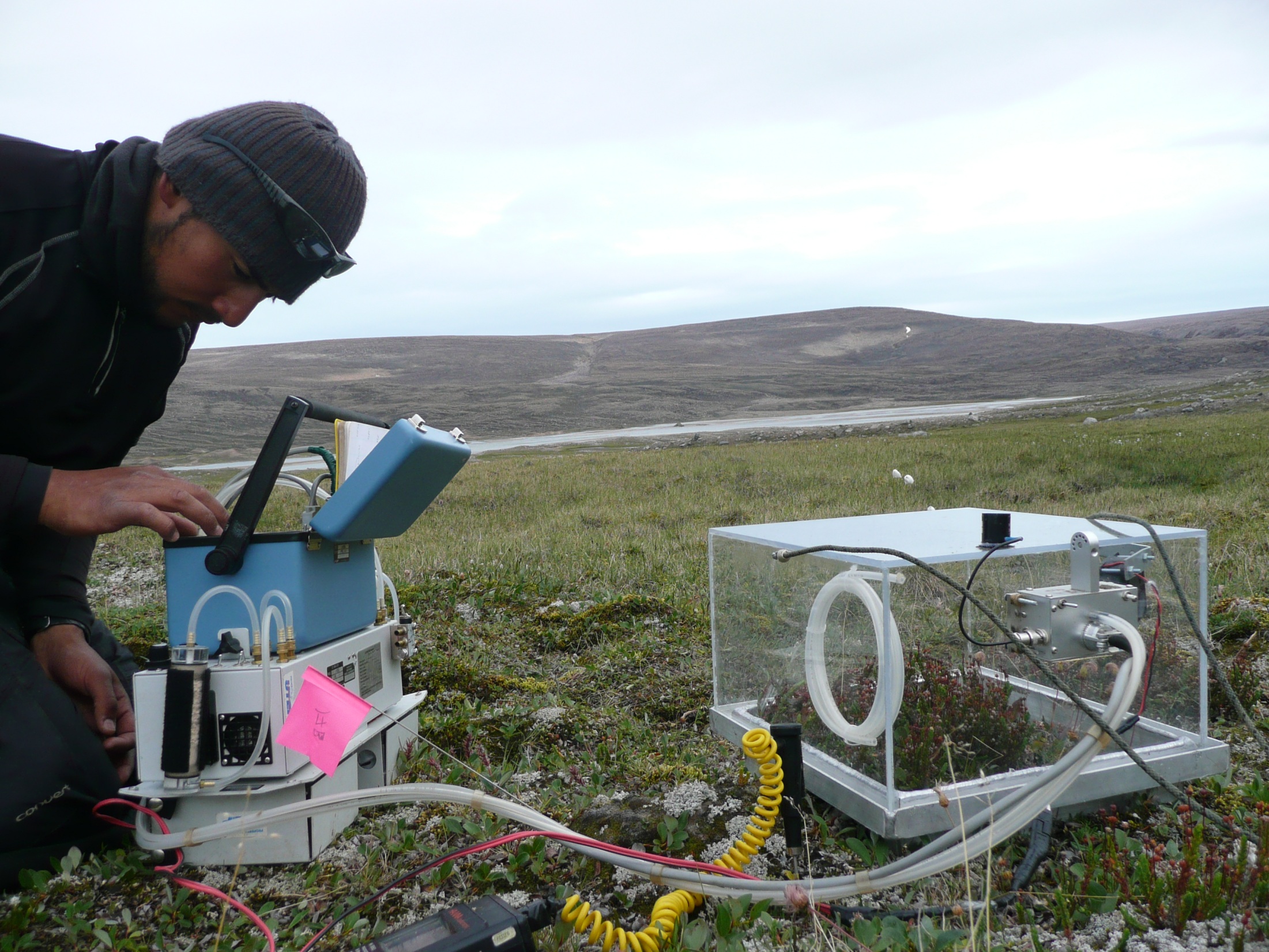 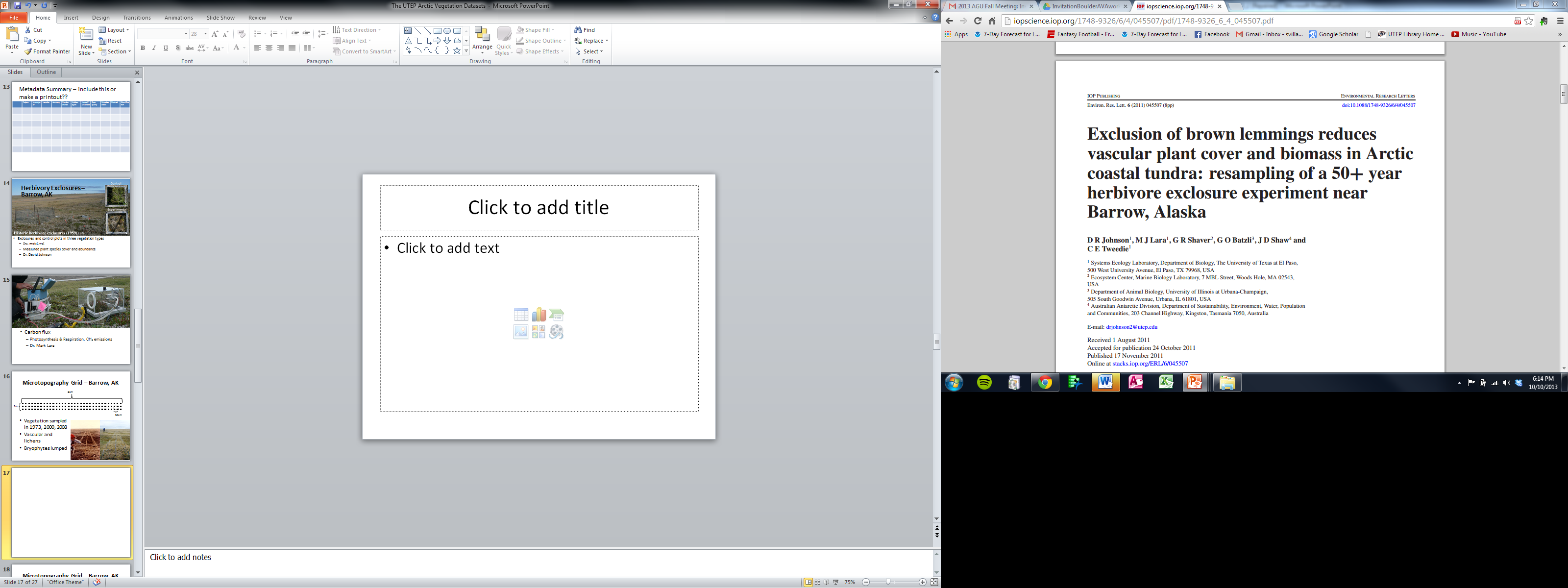 Carbon flux
Photosynthesis & Respiration, CH4 emissions
Dr. Mark Lara
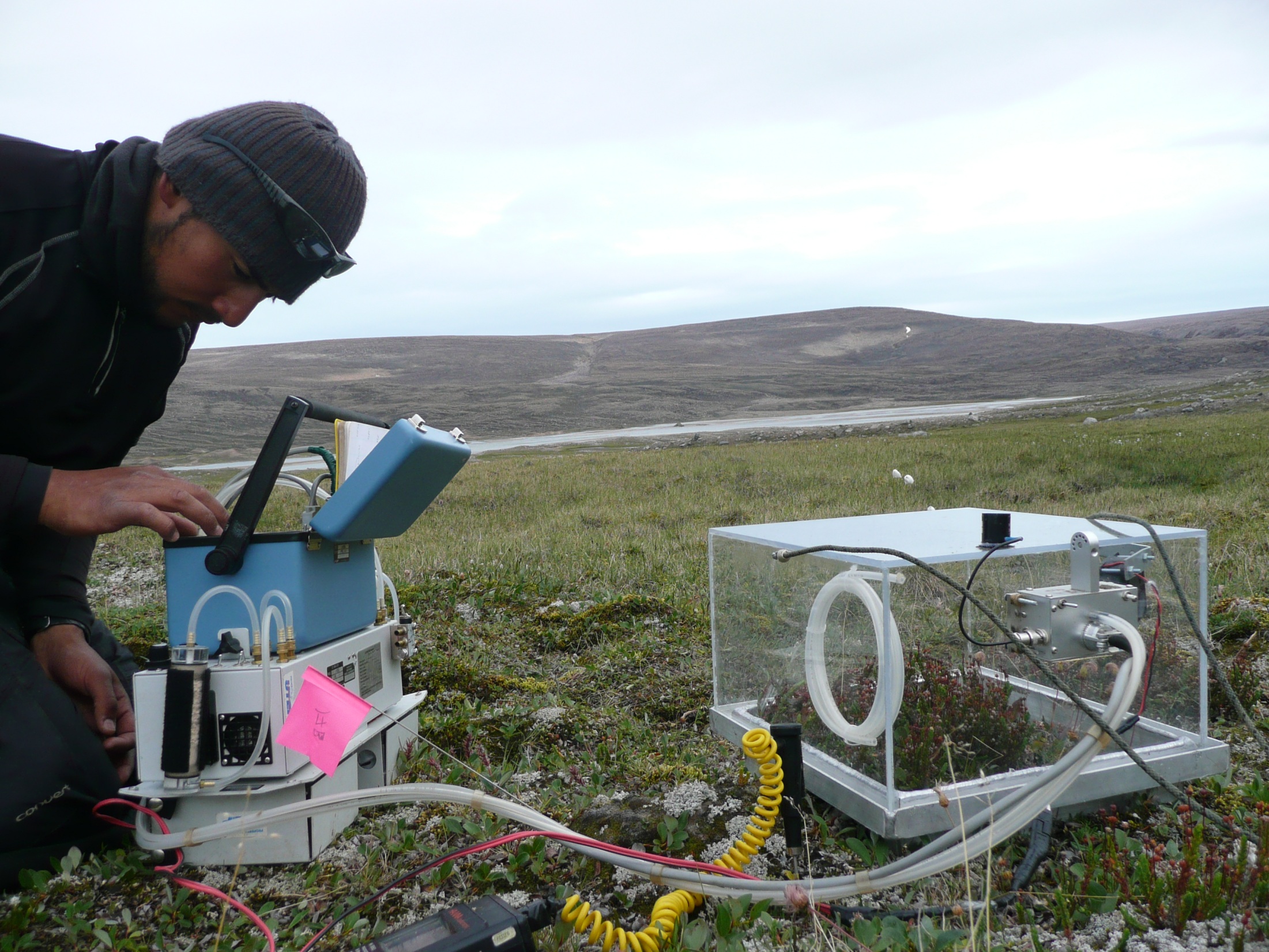 Environmental data
Biomass, soil moisture, active layer depth, water table depth, hyperspectral reflectance, albedo, climate data
Carbon flux (CO2 and CH4)
Dr. Mark Lara
AON MISP Grids
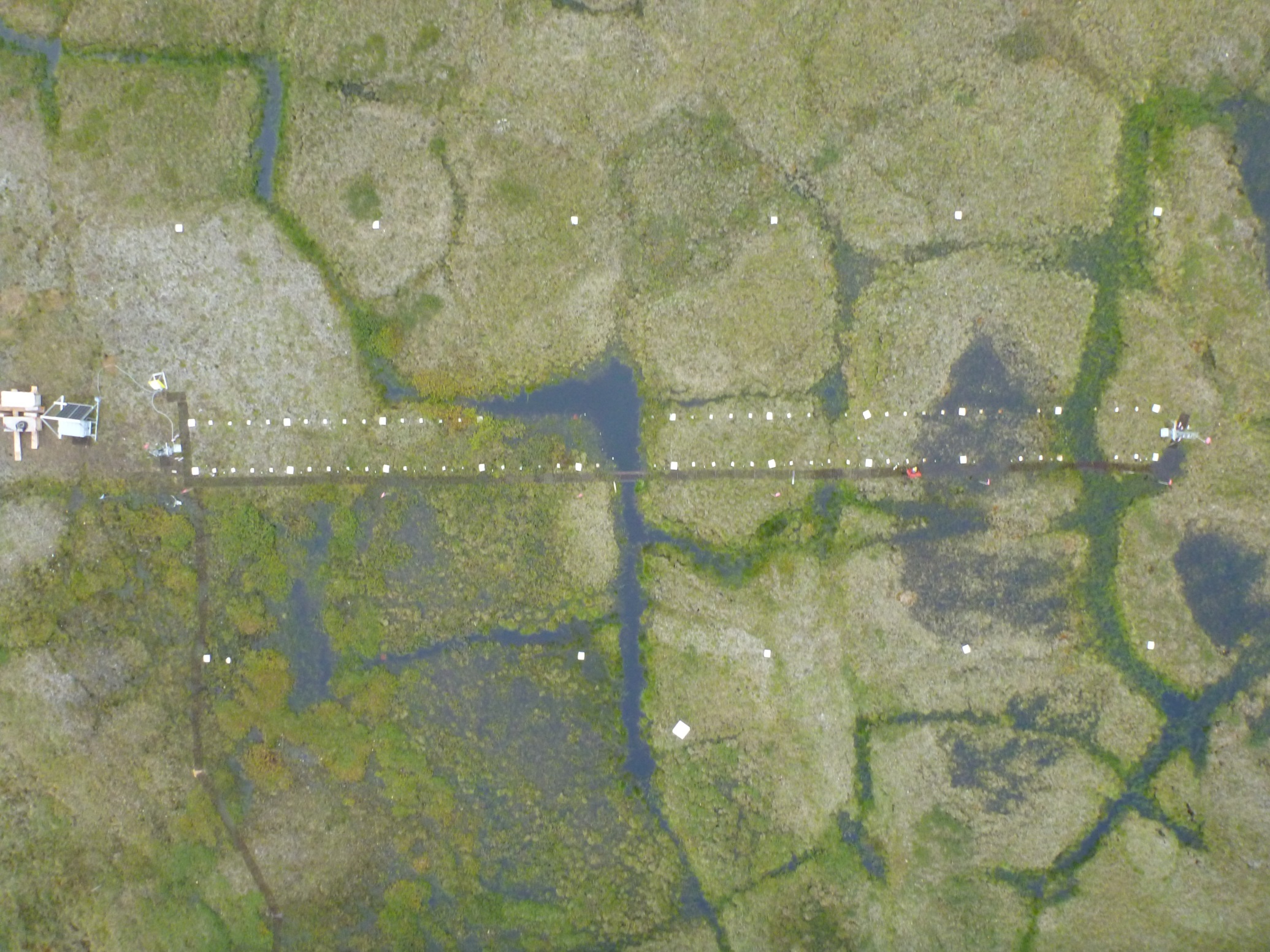 Arctic Observatory Network – Mobile Instrumented Sensor Platform
Barrow and Atqasuk, Alaska
AON MISP Grids
3
1
2
4
2m
50m
1) Dry Heath
2) Shrub Tundra 
3) Wet Meadow 
4) Moist acidic tundra
[Speaker Notes: Mobile Instrumented Sensor Platform (MISP)

Platform contains the following sensors on board:
	1) Kipp & Zonen CNR4 Net Radiometer
	2) Fuji 3-D Camera
	3) Apogee Instruments SI-111 infrared temperature sensor
	4) Hewlett Packard Mini PC
	5) Campbell Scientific SR50a sonic distance sensor
	6) Campbell Scientific CR3000 data logger 
	7) Trimble GreenSeeker RT100- NDVI sensor
	8) Ocean Optics Jaz Combo-2 Spectrometer with fiber optics
	9)Timelapse tower cameras 

Notes:
	-Large white board on the outside of the grid are 10 meters apart and were setup as GCPs
	-Boards on the grid: Large boards mark every 5 meters and small boards mark every meter 
	-Extra large white board at the bottom of the image serves as a white reference panel 
	-Vegetation types being monitored: 
		1) Dry Heath- (Black)
		2) Shrub Tundra- (Red) 
		3) Wet Meadow- (Orange) 
		4) Moist acidic tundra- (Blue)]
AON MISP Grids
Percent cover on all vascular, bryophyte, and lichen species along entire grid
Jeremy May, Jennifer Liebig (GVSU)
Environmental data –GPS, LIDAR, soil moisture, soil temperature, spectral reflectance, kite aerial photography, time lapse imagery, active layer depth, water table depth, snow depth, climate data
UTEP, GVSU, FIU personnel

36 meter square sites across the Barrow and Atqasuk ARCSS grids
Status of other datasets in the Barrow area
UTEP Datasets for AVA….
IPY-BTF data - Resampled sites established by Webber 4-5 decades ago.
Other Data from Barrow – Resampled IBP microtopographic grid, 1950’s herbivore exclosures, ITEX-AON data.
Landcover change maps – high spatial resolution land cover change maps spanning 3-4 decades at multiple sites in Beringia.
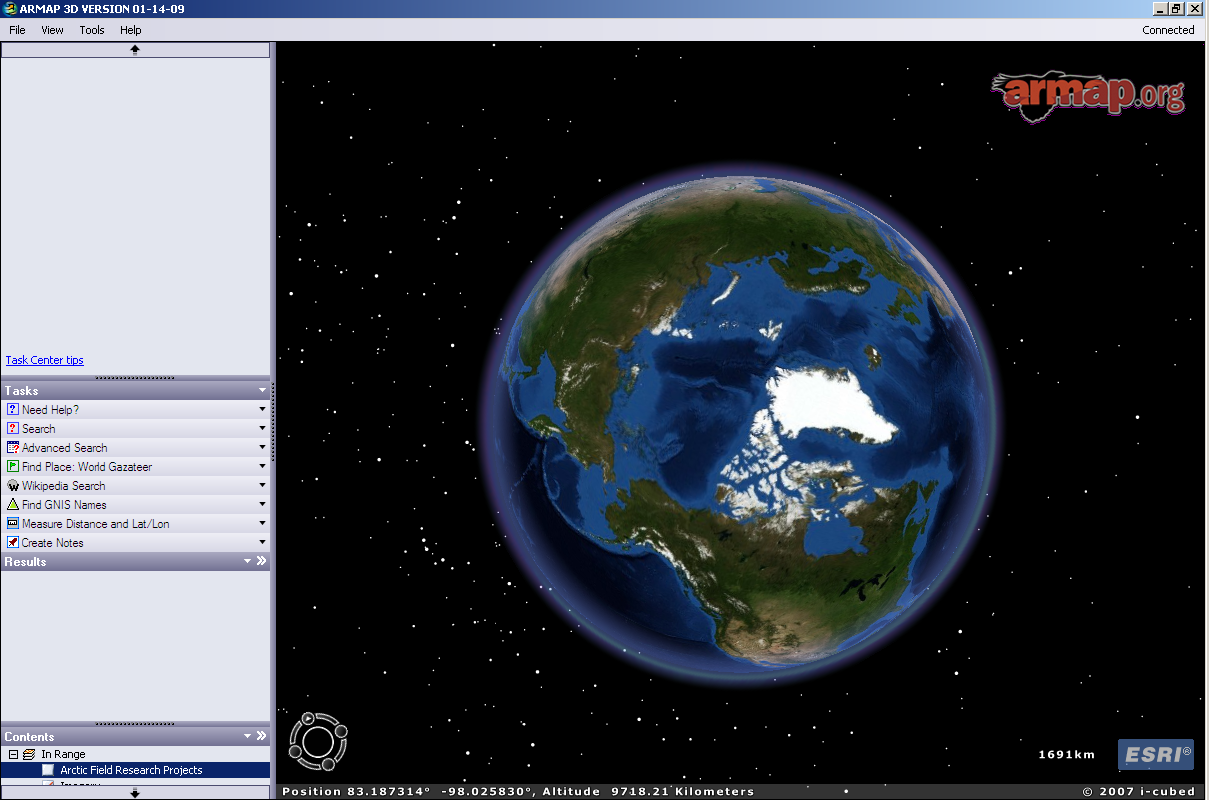 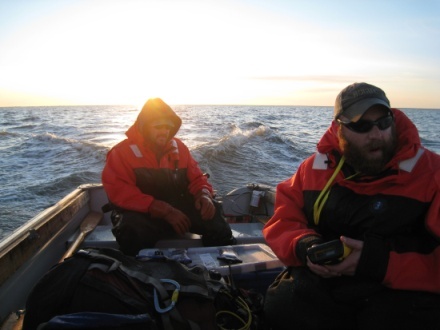 3. Beringia Land Cover Change…
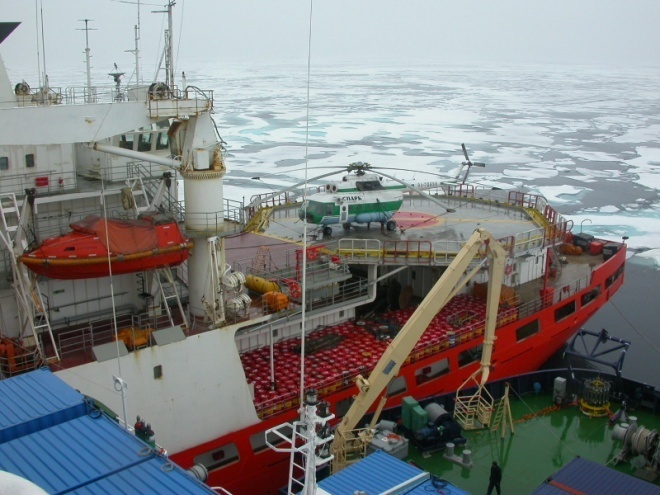 Picture of the arctic from space
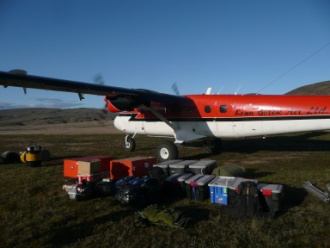 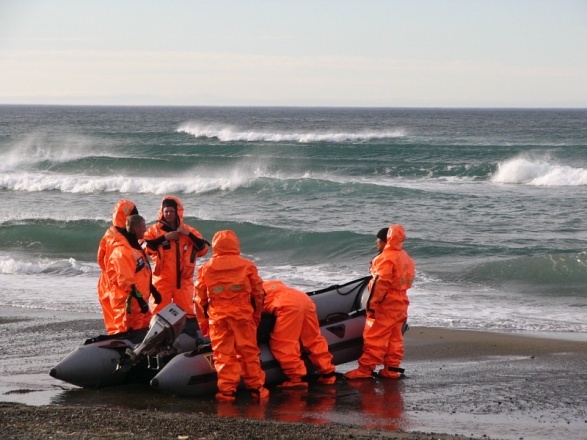 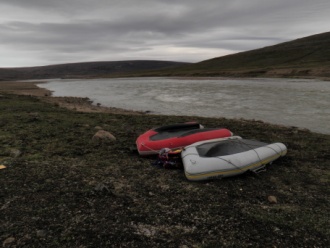 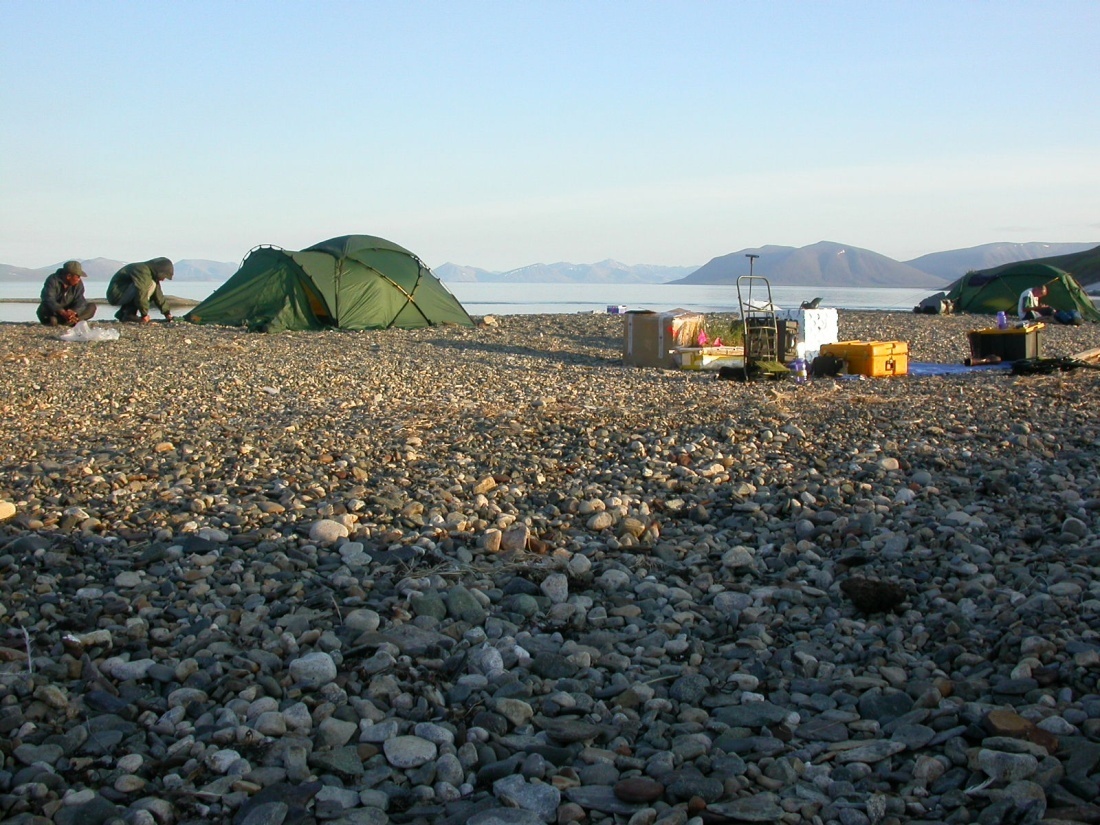 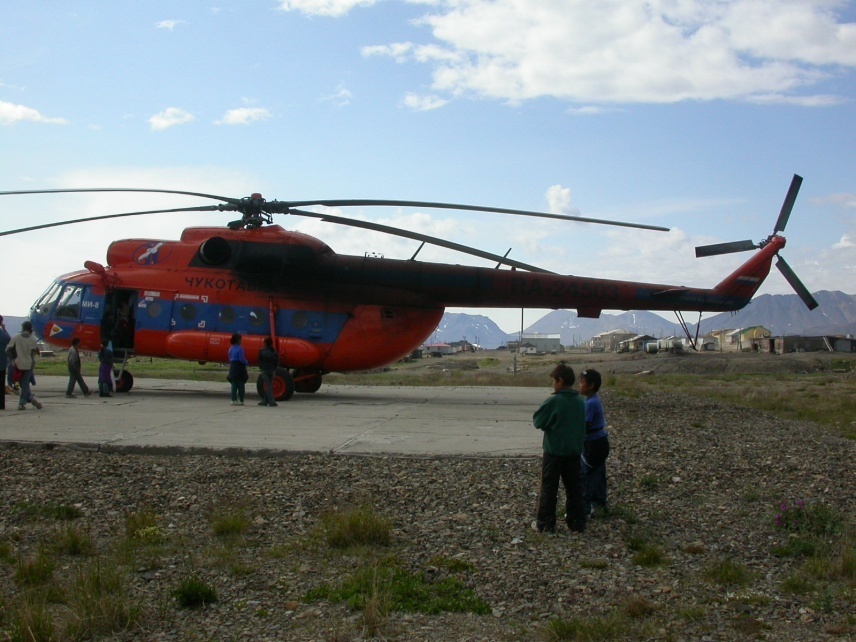 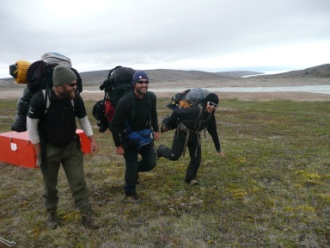 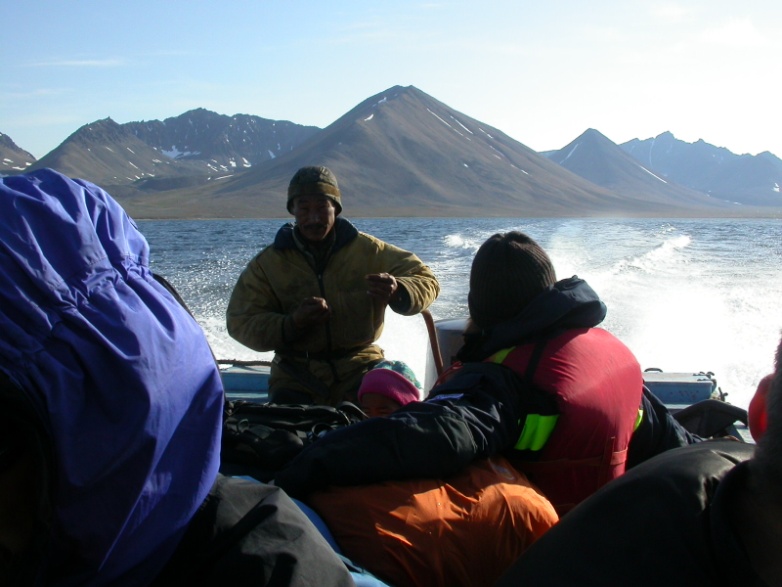 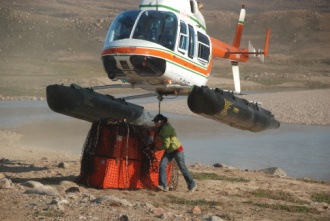 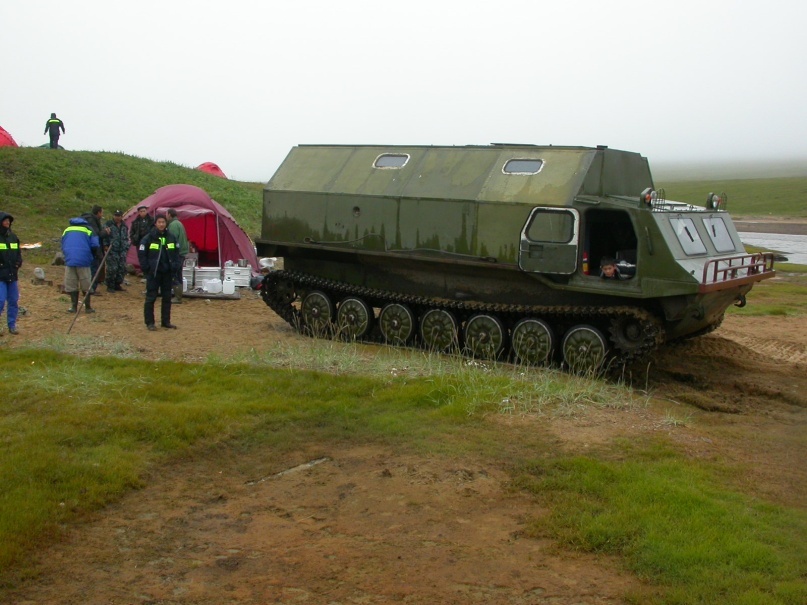 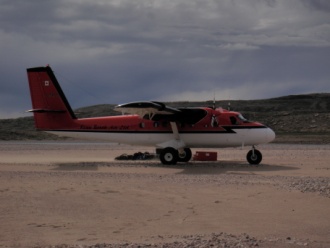 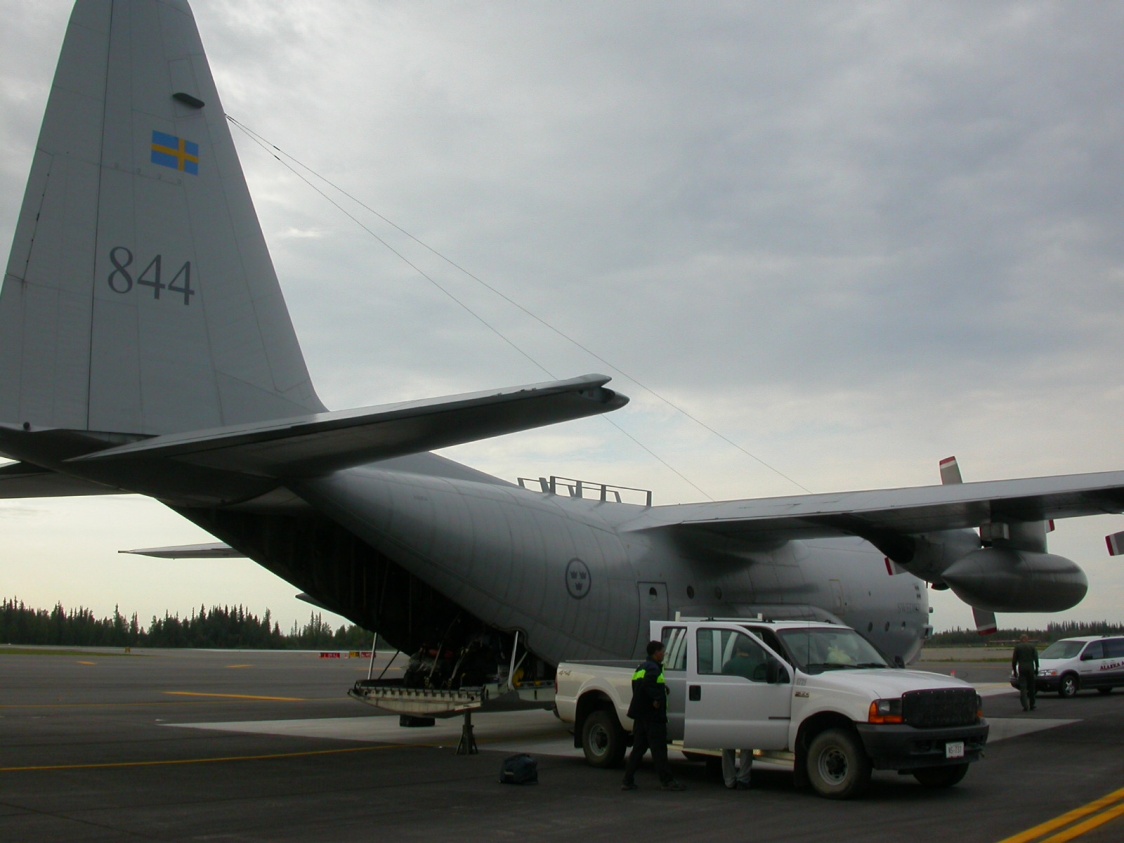 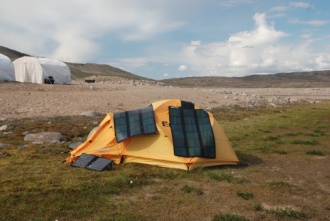 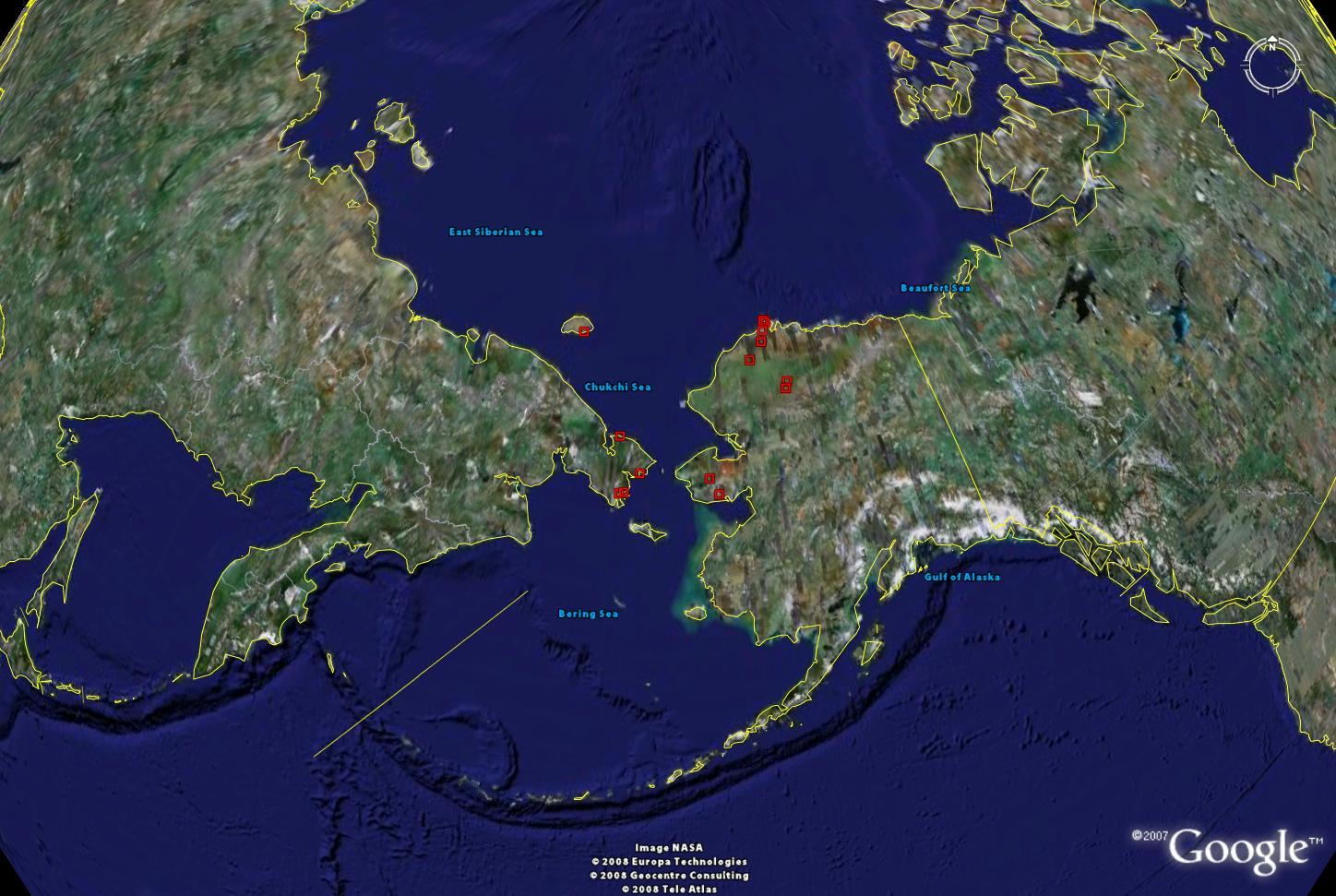 Model change in ecosystem function from land cover change…
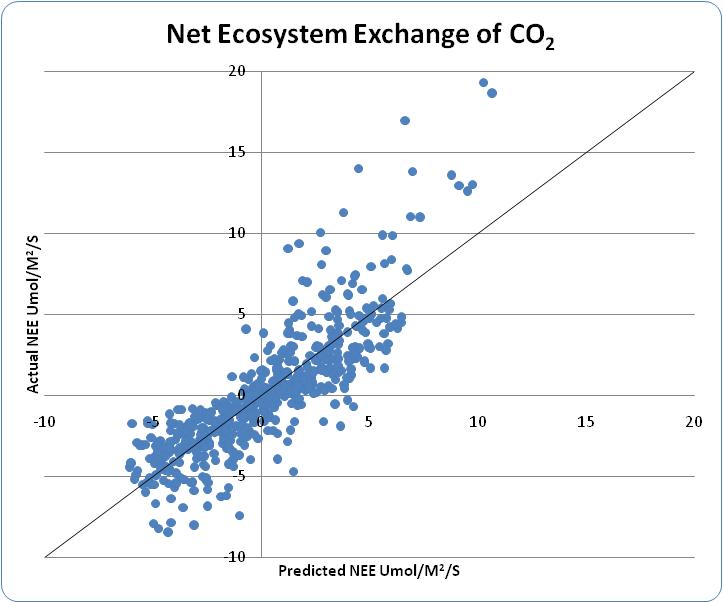 PAR
Tair
LAI
NDVI
Dry Soil
Standing H20
VWC
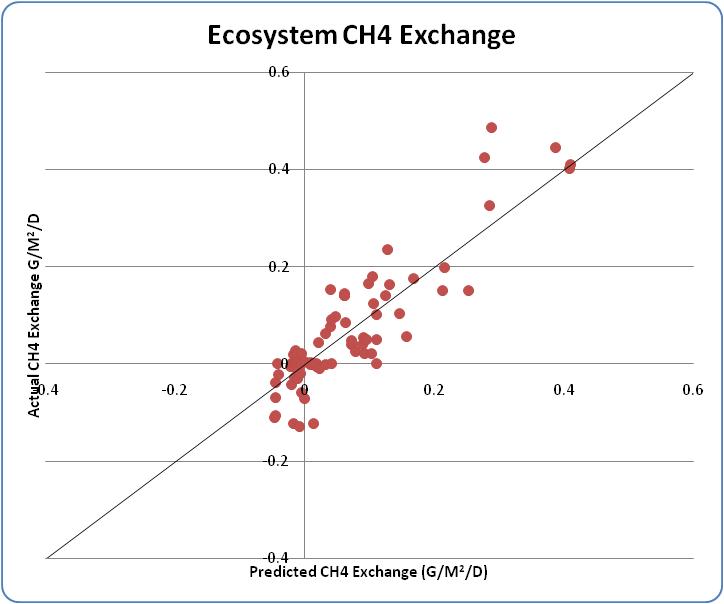 Standing H20
Dry Soil
VWC
Wet Soil
Tair
NDVI
NDSWI
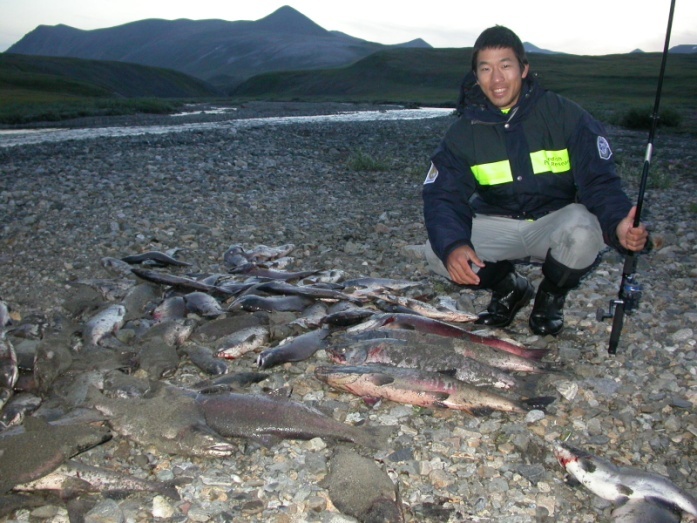 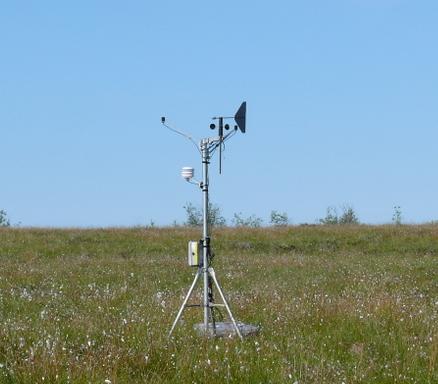 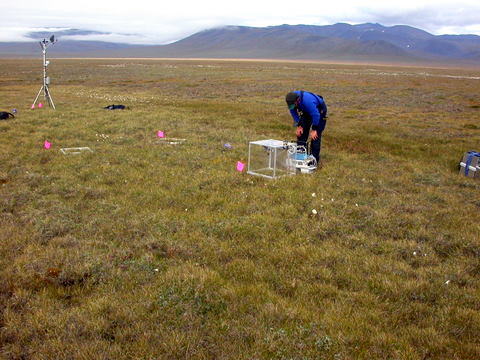 R2adj=0.71, P < 0.001, N = 566, RMSE=0.1364
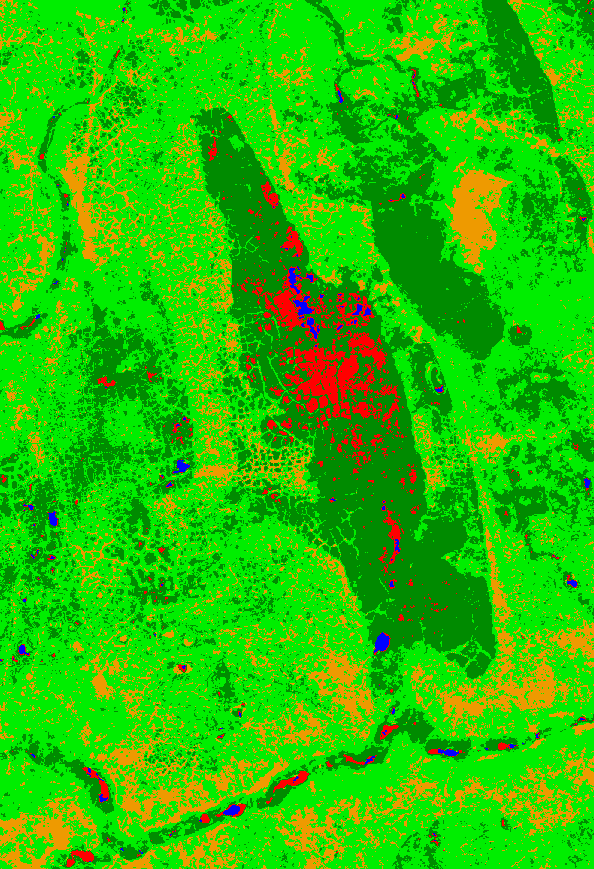 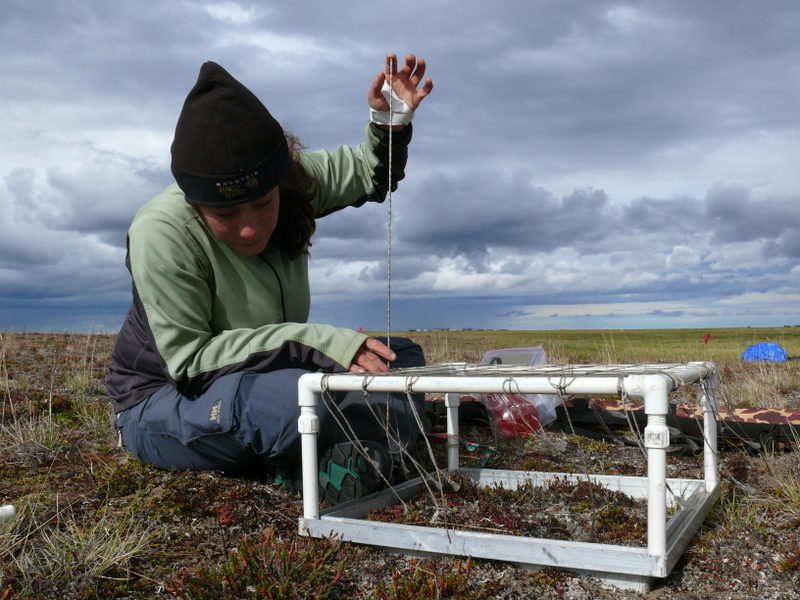 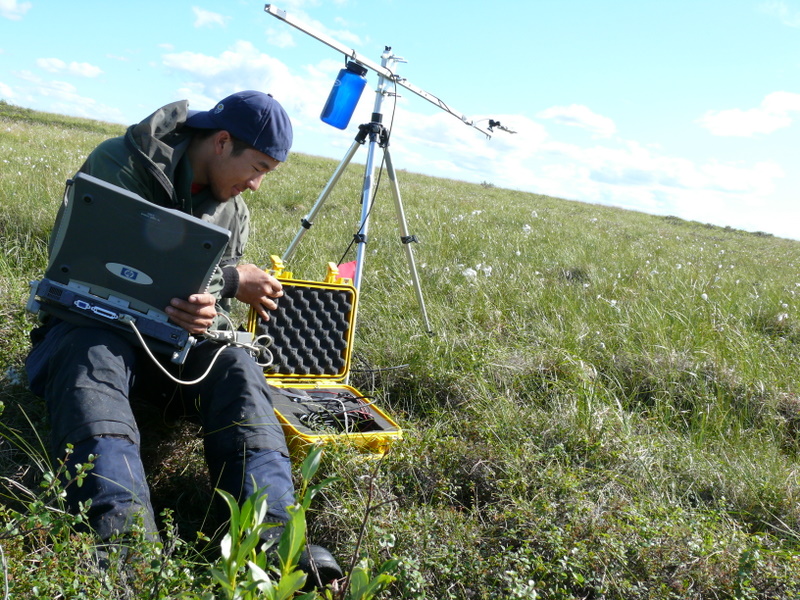 R2adj=0.75, P < 0.001, N = 88, RMSE=0.1364
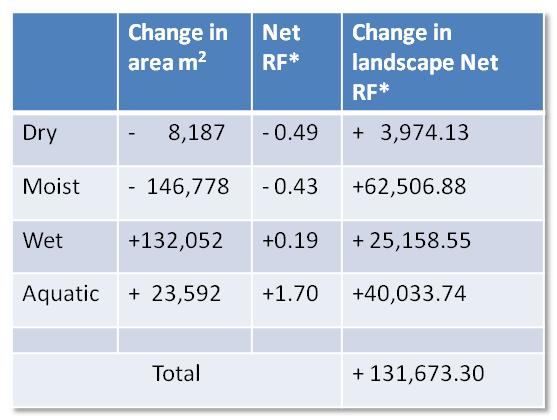 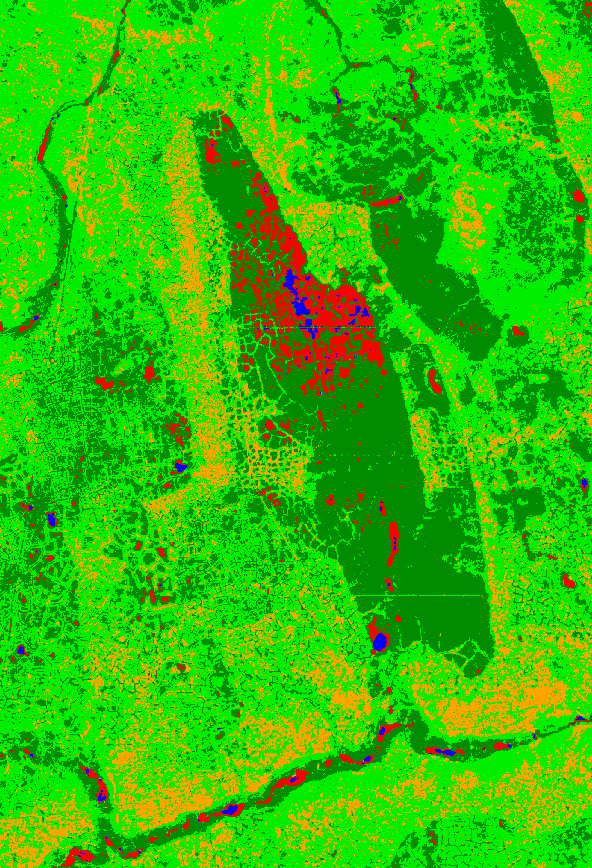 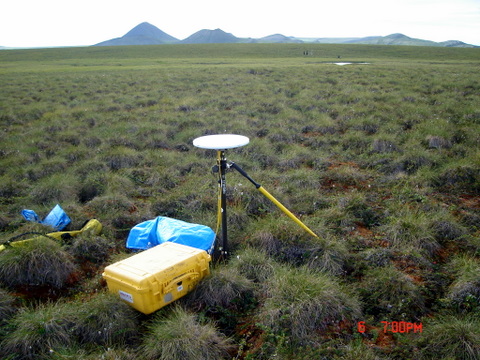 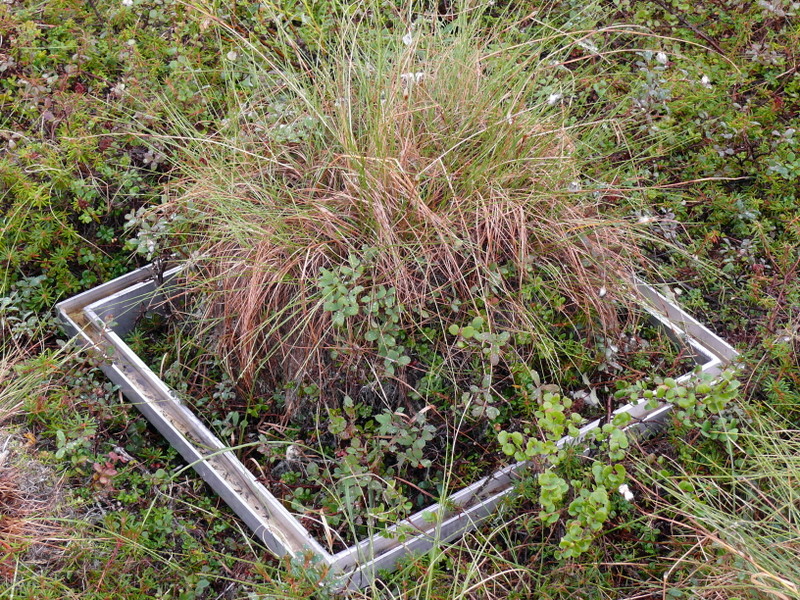 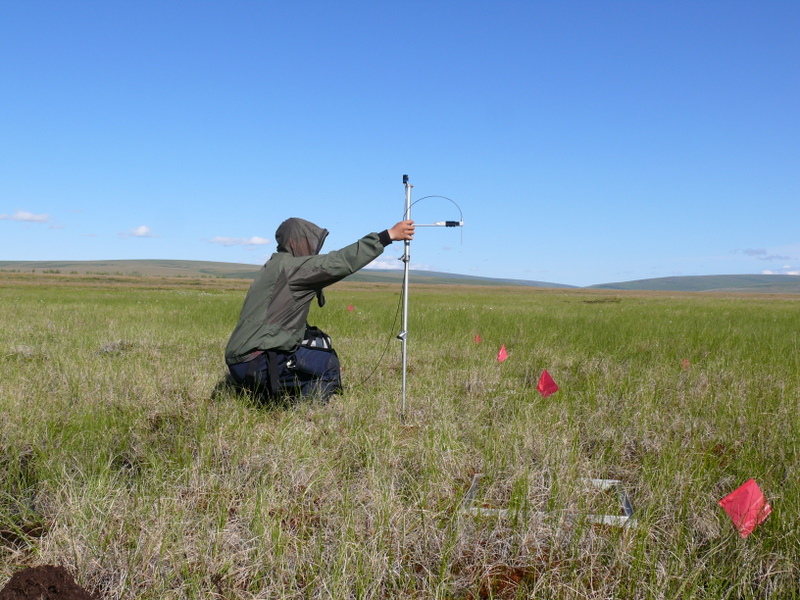 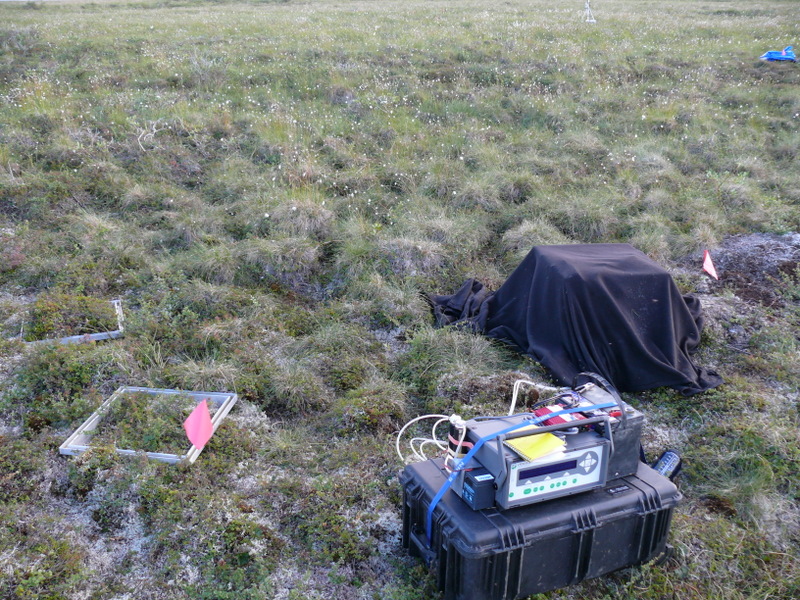 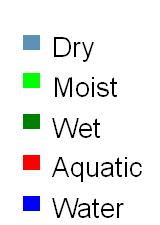 2002
20% increase
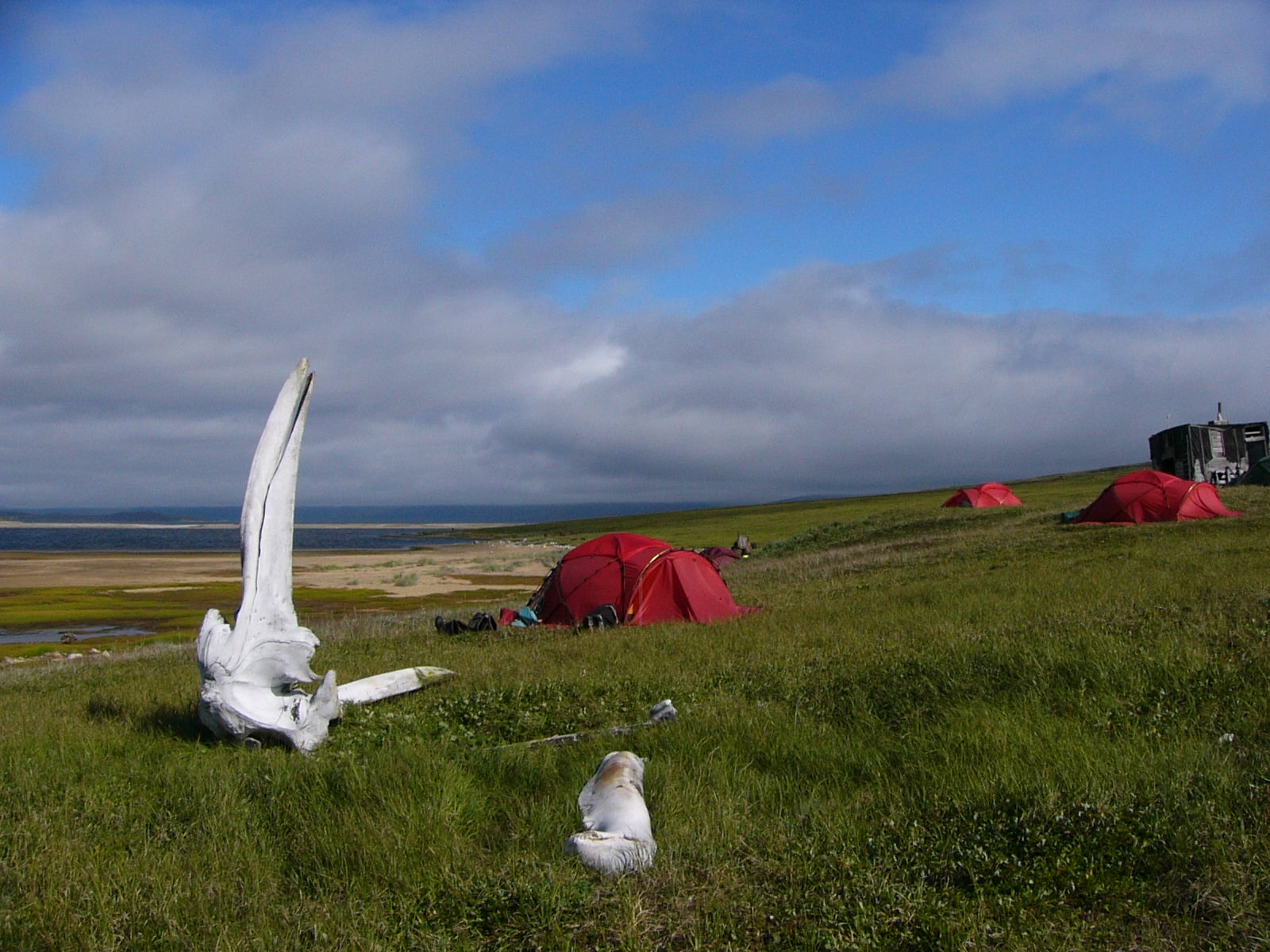 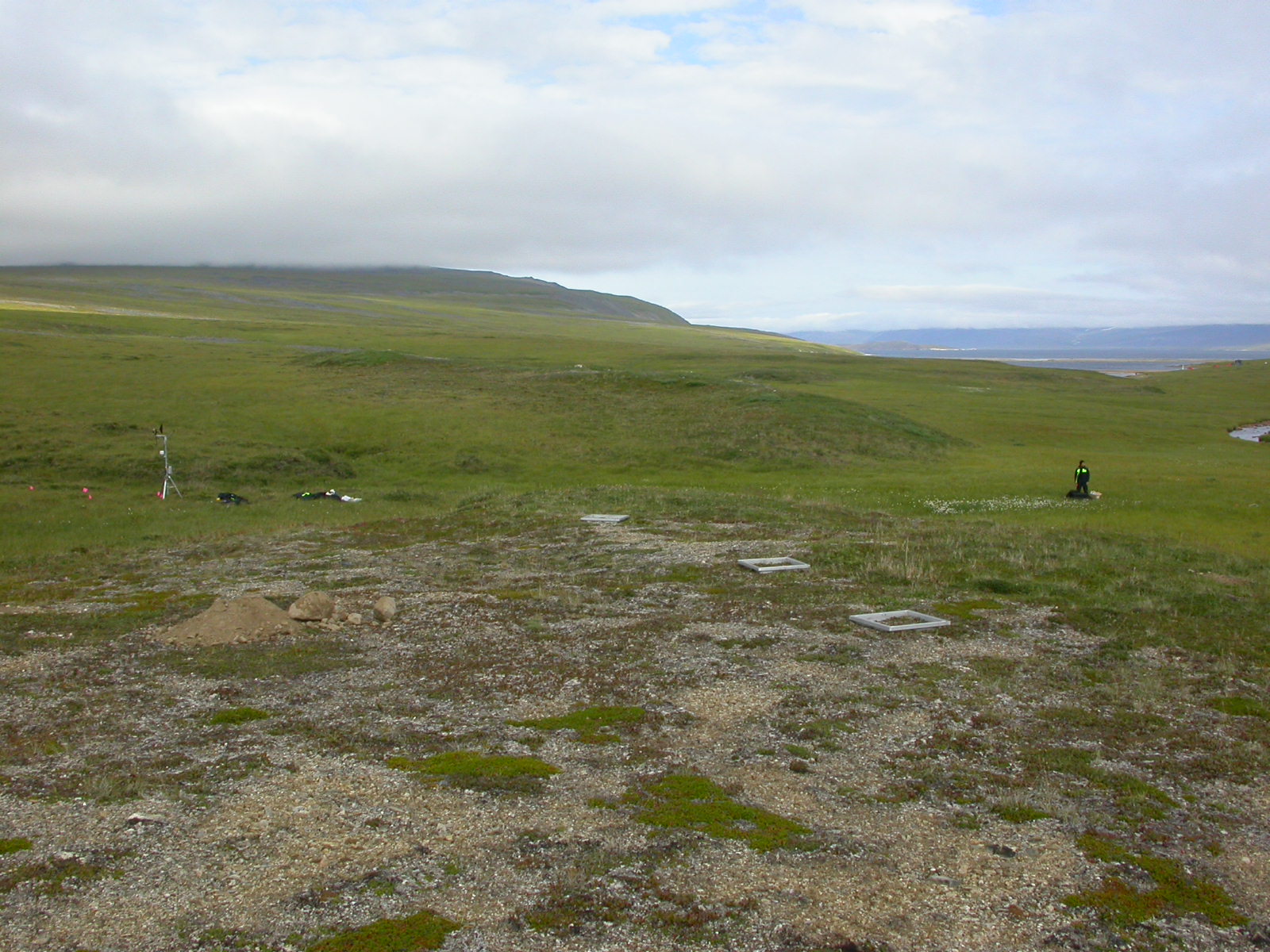 2008
Barrow Land Cover Change 1948-2008 (from Lin et al. 2012)….
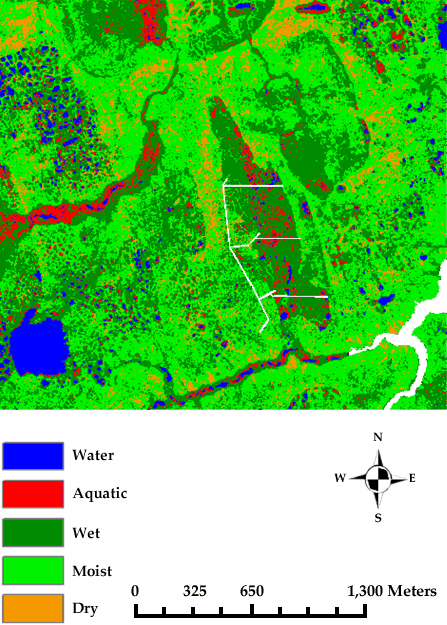 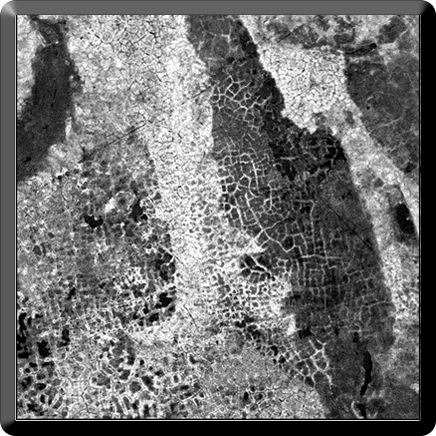 Challenges and additional comments
Standardizing metadata format
Standardizing nomenclature
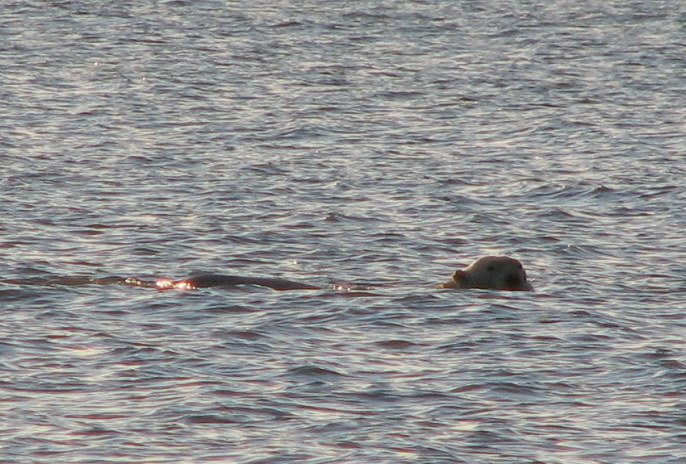 Acknowledgements/Questions
UTEP - Systems Ecology Laboratory

Dr. Craig Tweedie
Dr. Vanessa Lougheed
Dr. David Johnson
Dr. Mark Lara
Christian Andresen
David Lin
Gilda Victorino
Ryan Cody
Paul Hotchkins
National Science Foundation 




Grand Valley State University
Dr. Robert D. Hollister
Jeremy May
Robert Slider
Jenny Liebig

Dr. Patrick J. Webber
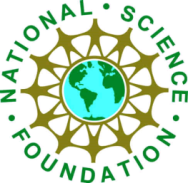 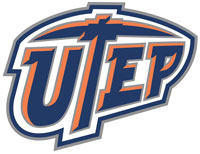 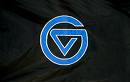 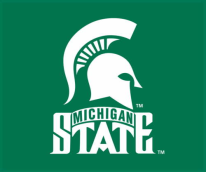 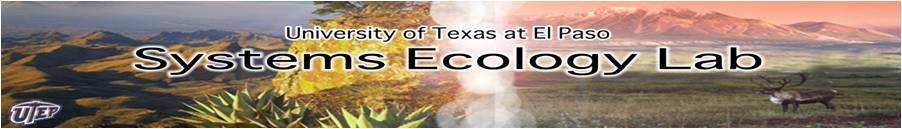 Data Overview
[Speaker Notes: Summary of all data]